CHỦ ĐỀ 3
Phép cộng, phép trừ trong phạm vi 10
BÀI 11: PHÉP TRỪ TRONG PHẠM VI 10
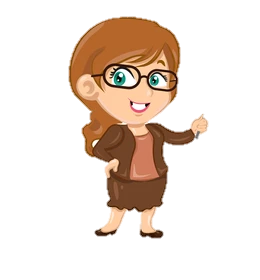 1. Ôn và khởi động nhé lớp 2...
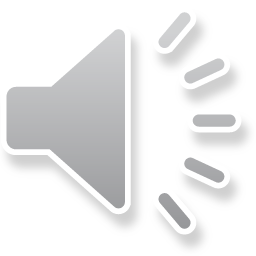 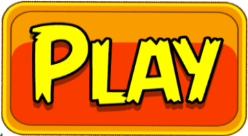 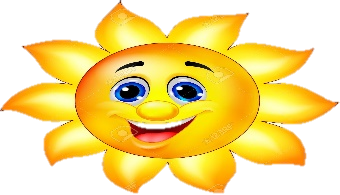 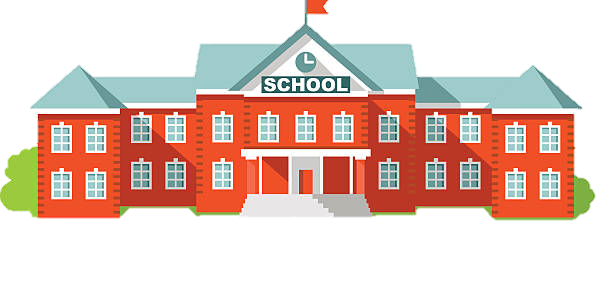 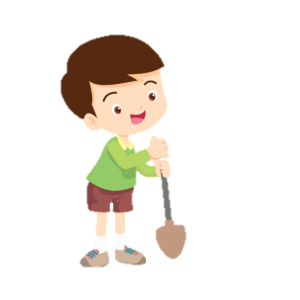 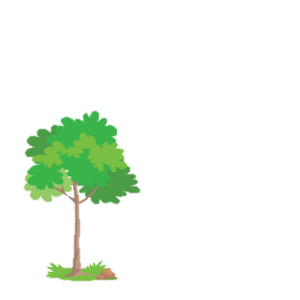 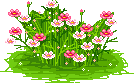 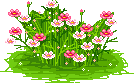 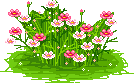 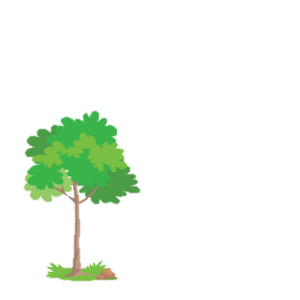 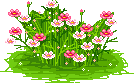 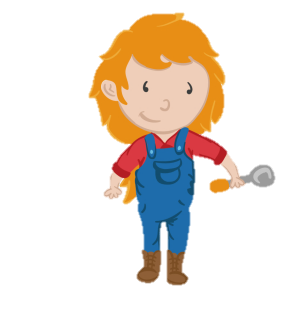 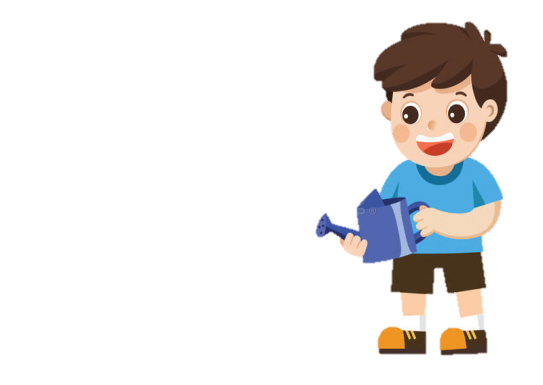 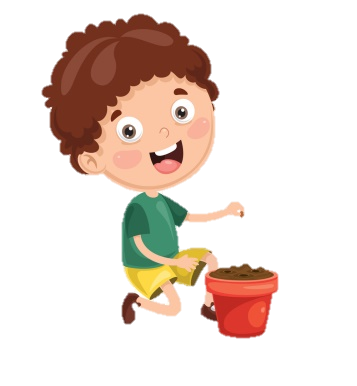 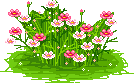 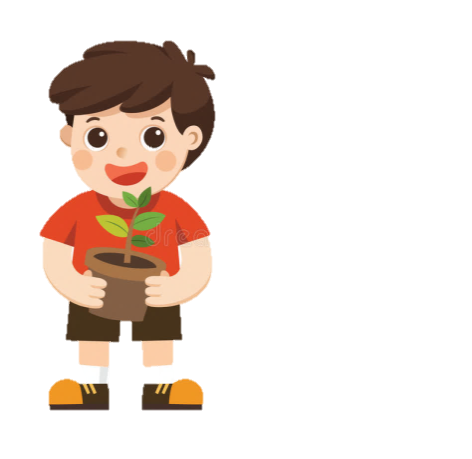 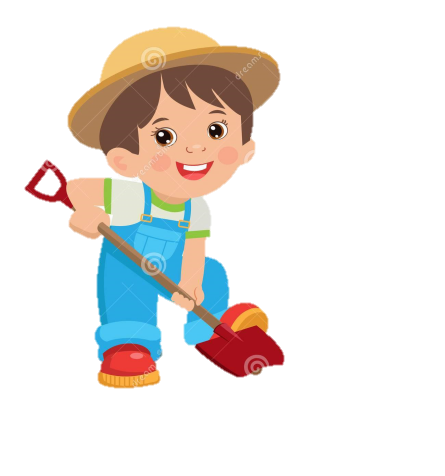 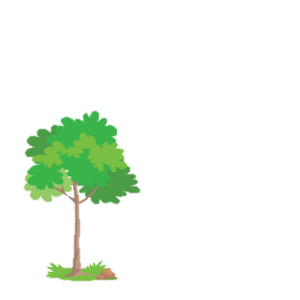 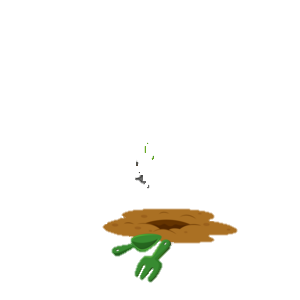 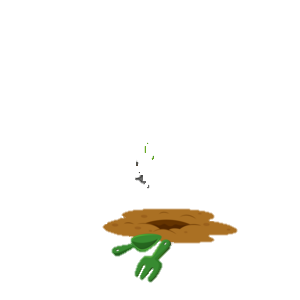 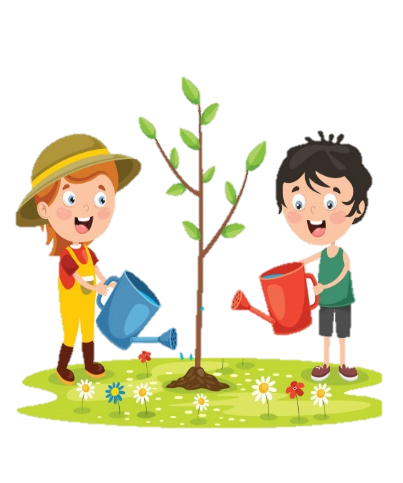 2
1
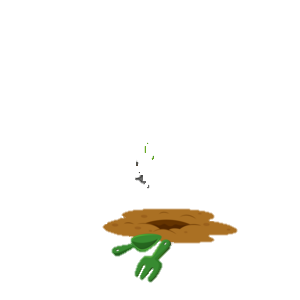 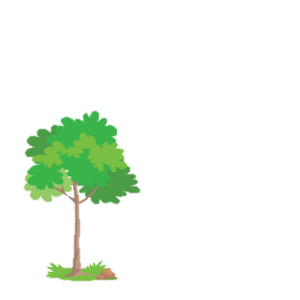 3
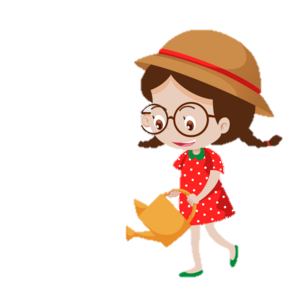 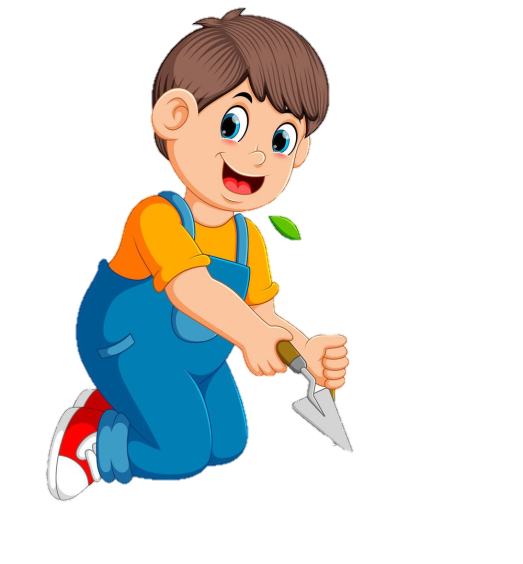 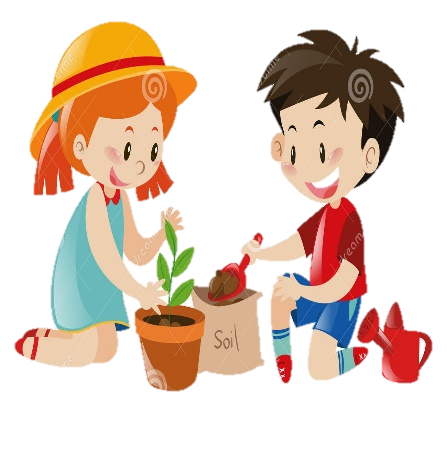 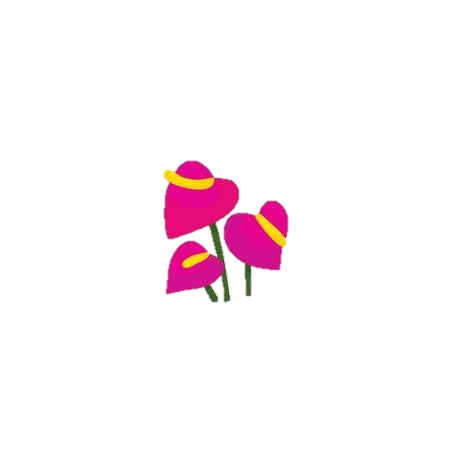 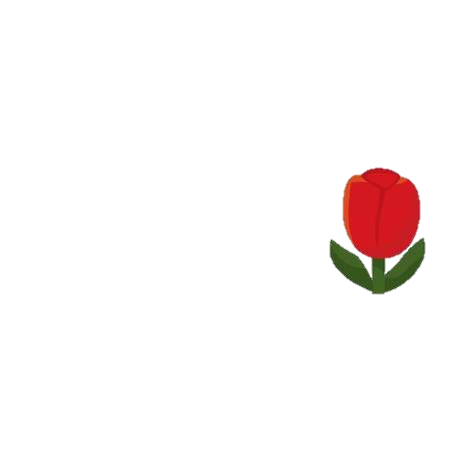 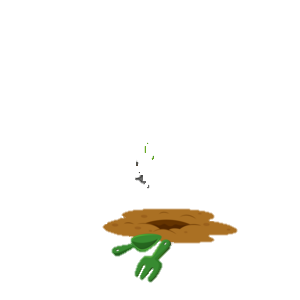 4
[Speaker Notes: Bài giảng thiết kế bởi: Hương Thảo - tranthao121006@gmail.com]
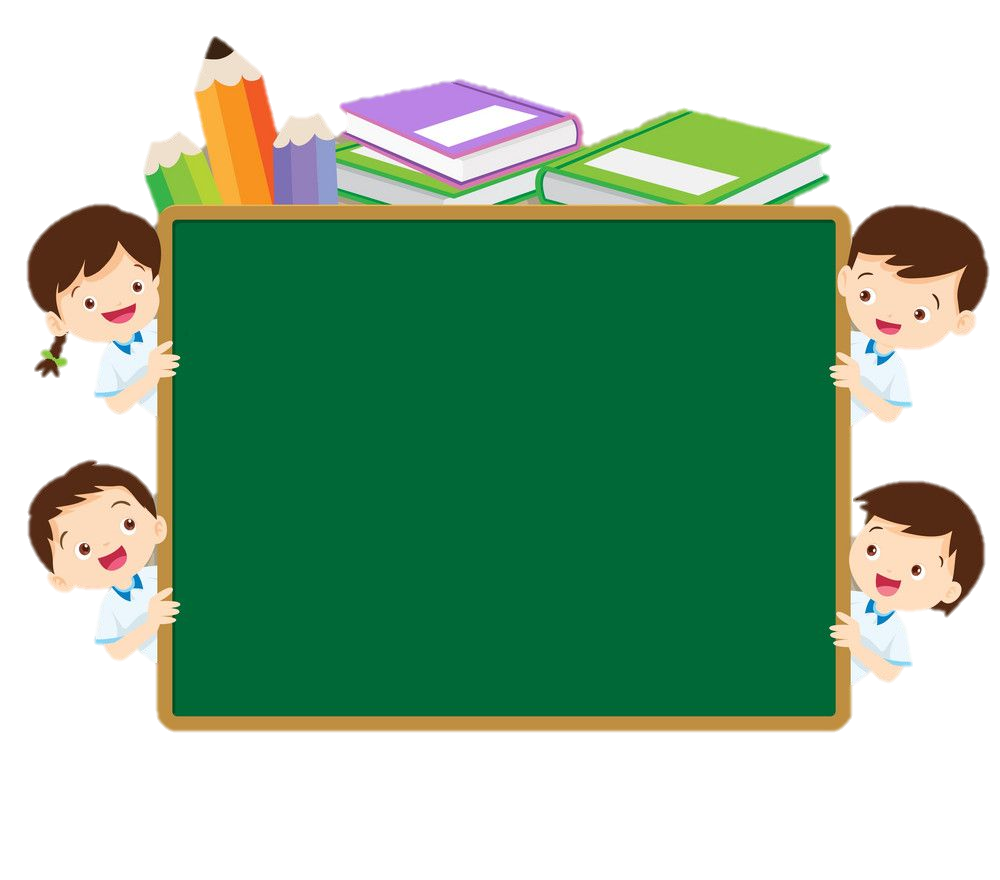 9 – 5 = ?
A. 5
B. 4
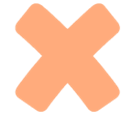 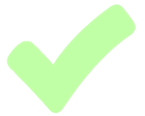 C. 6
D. 3
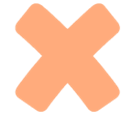 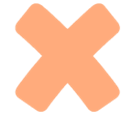 Trở về
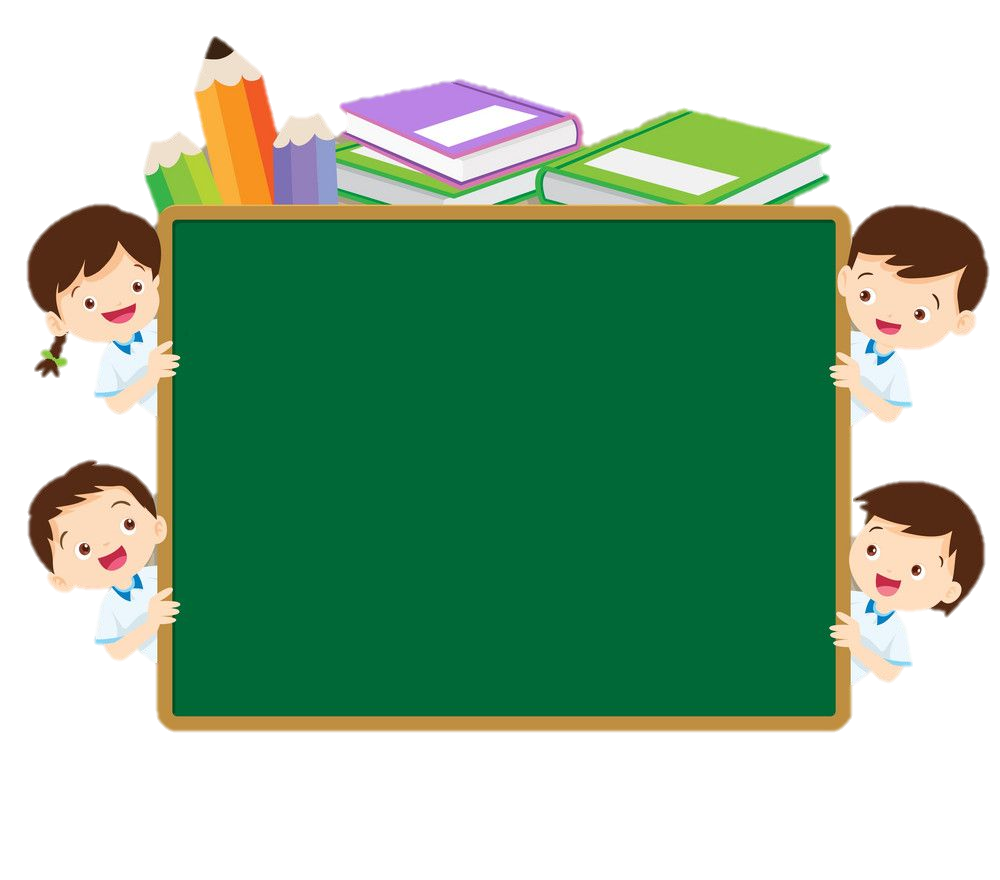 7 – 6 = ?


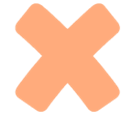 B. 2
A. 4
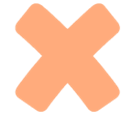 D. 1
C.3
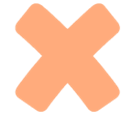 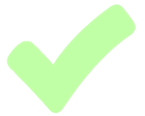 Trở về
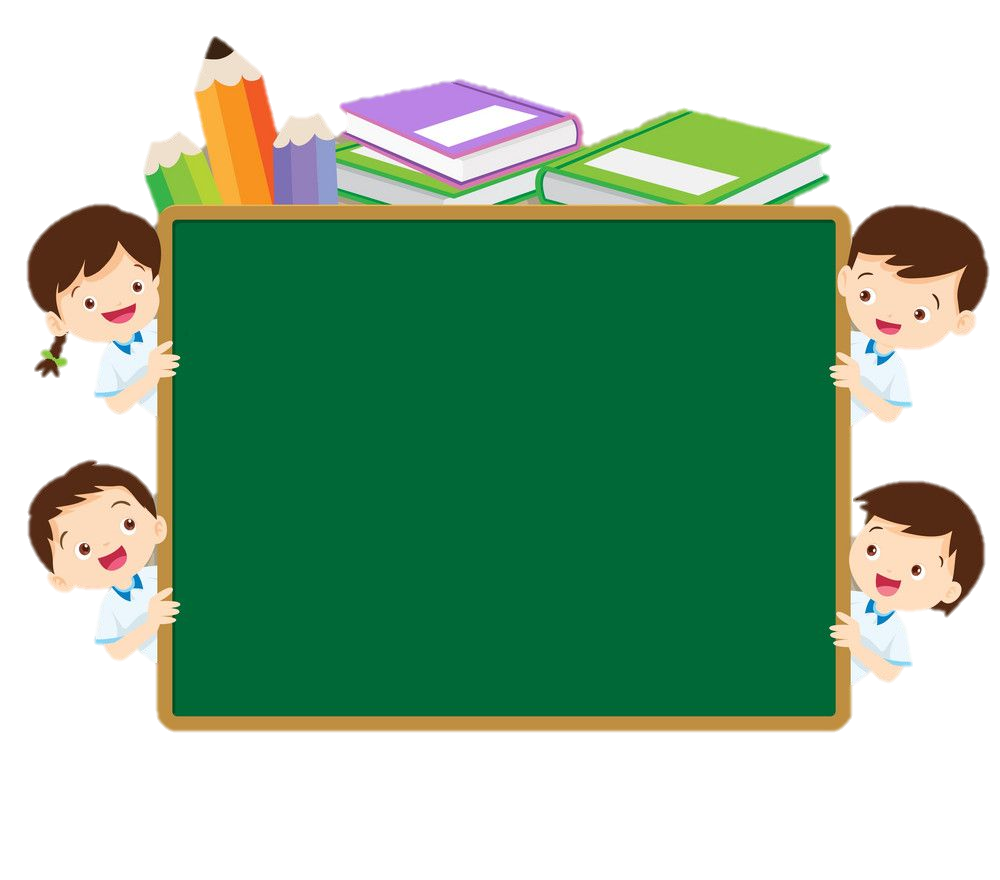 5 – 3 = ?
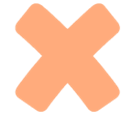 A. 1
B. 3
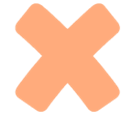 D. 4
C. 2
Trở về
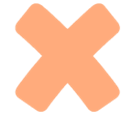 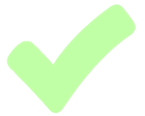 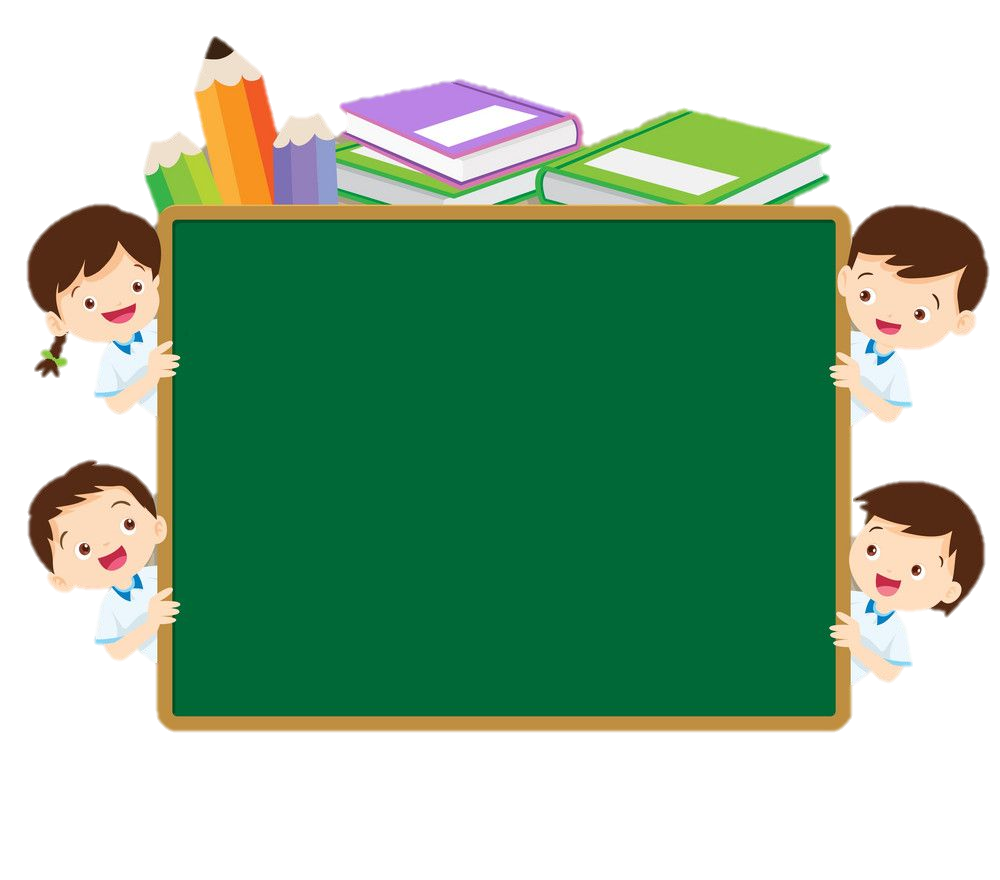 6 – 4 = ?
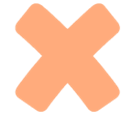 A. 1
B. 2
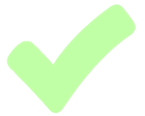 C. 4
D. 3
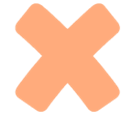 Trở về
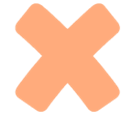 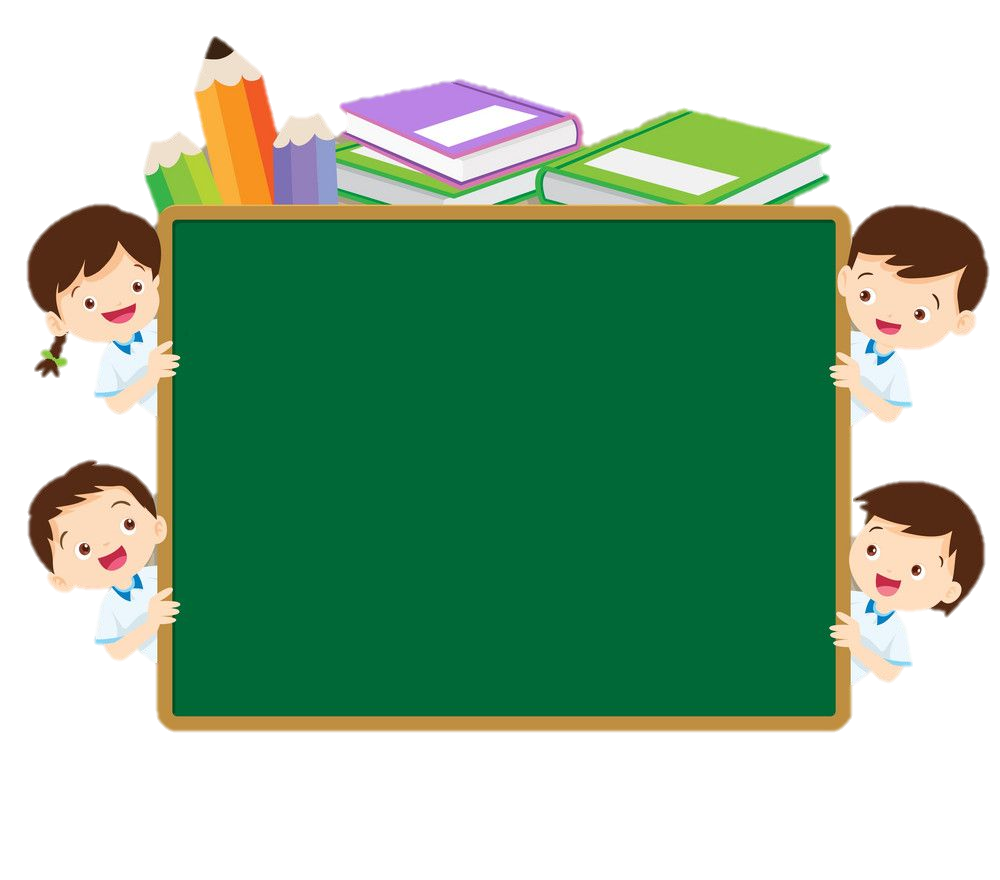 7 – 4 = ?
B.6
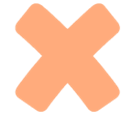 A. 2
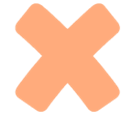 D. 5
C. 3
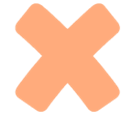 Trở về
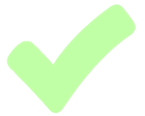 TIẾT 4
Số 0 trong phép trừ
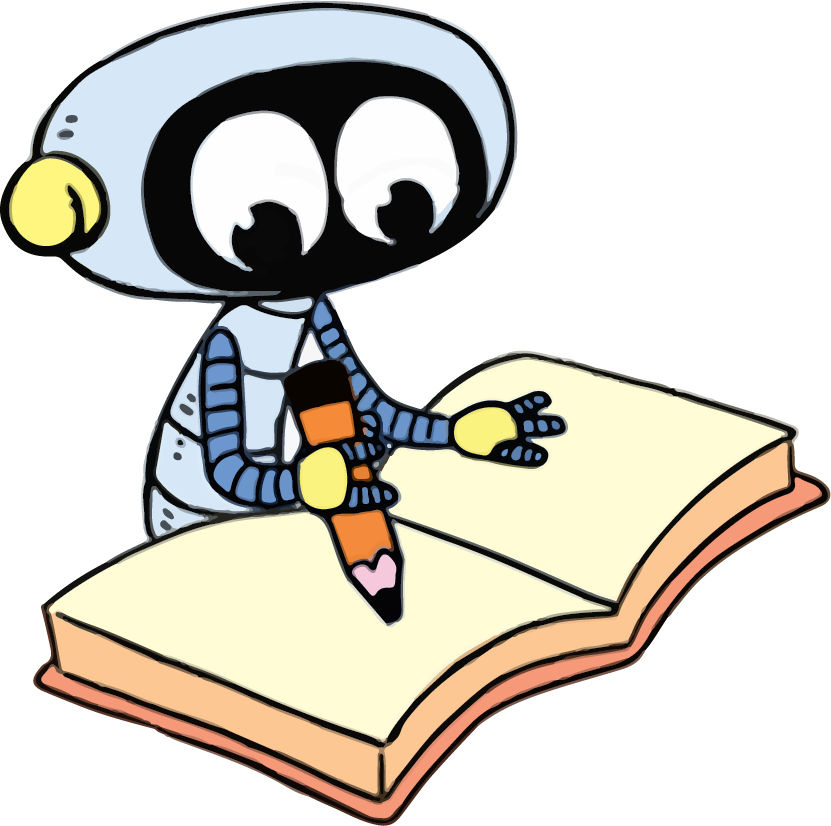 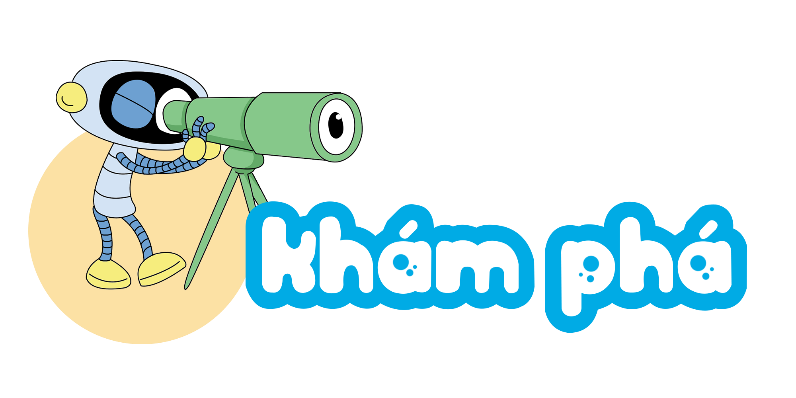 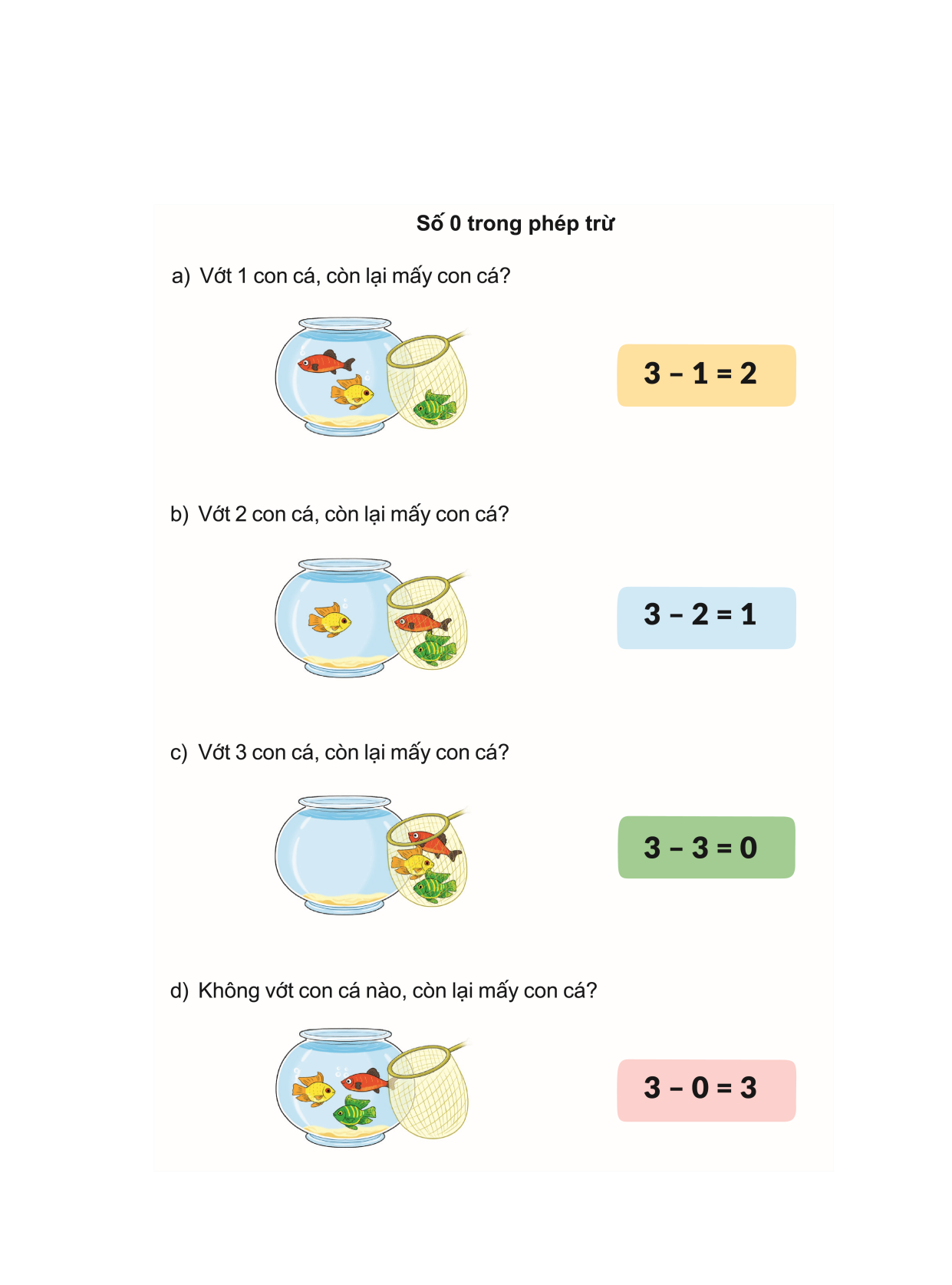 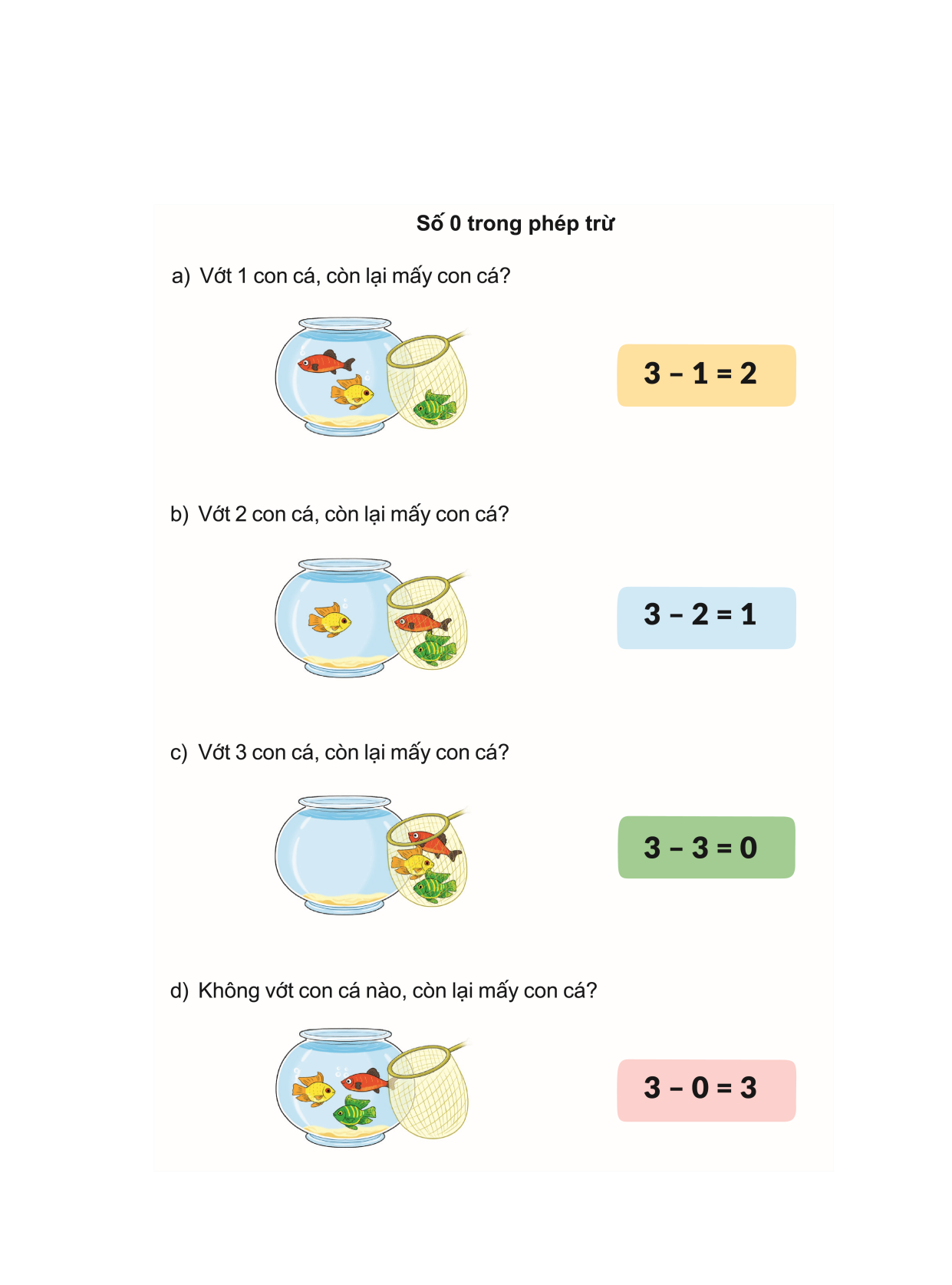 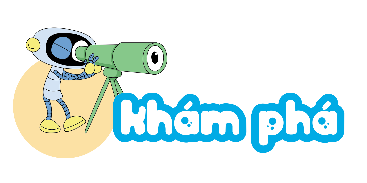 a) Vớt 1 con cá còn lại mấy con cá?
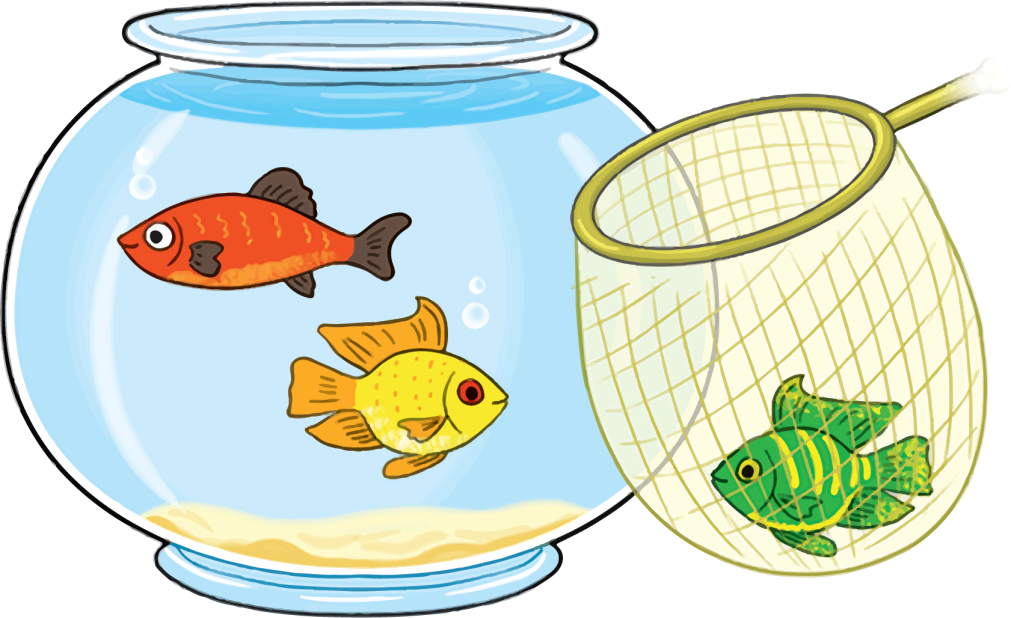 -
=
?
2
1
3
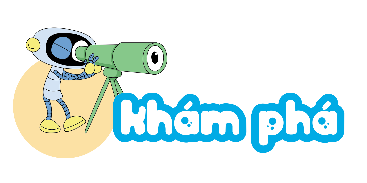 b) Vớt 2 con cá còn lại mấy con cá?
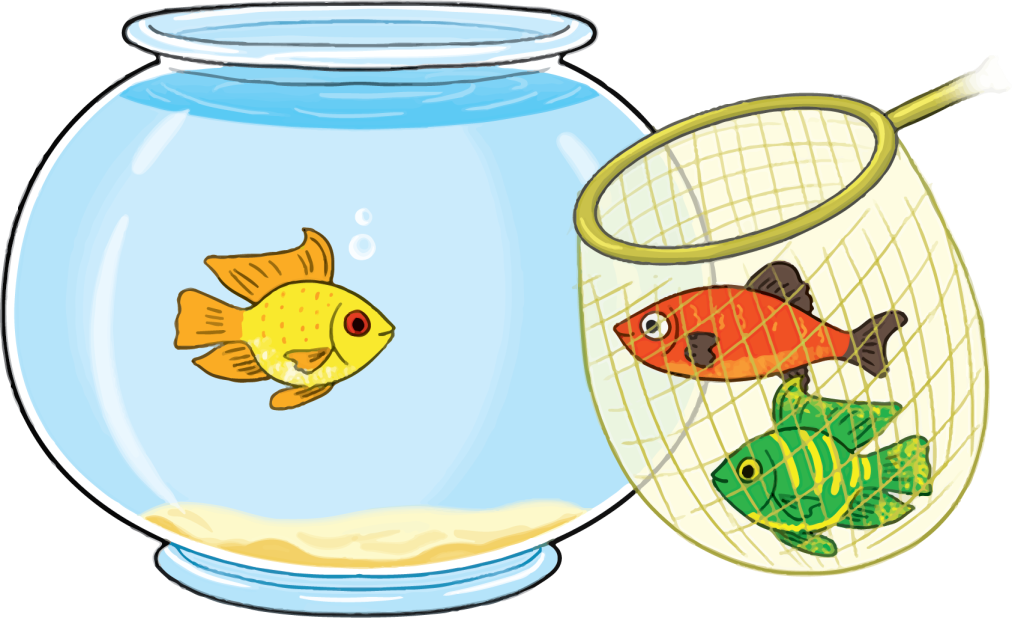 -
=
?
1
2
3
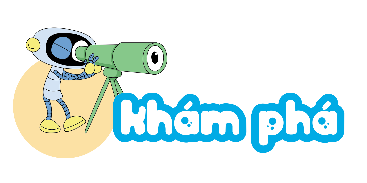 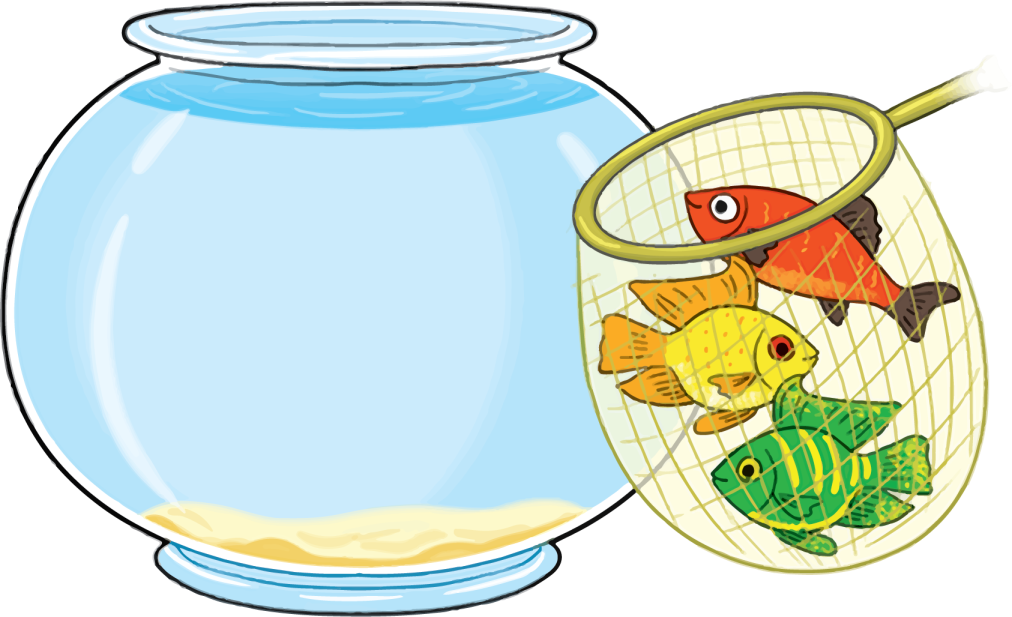 c) Vớt 3 con cá còn lại mấy con cá?
-
=
?
0
3
3
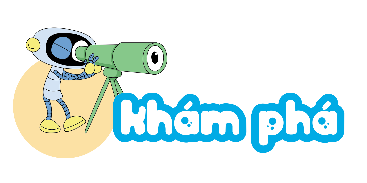 d) Không vớt con cá nào, còn lại mấy con cá?
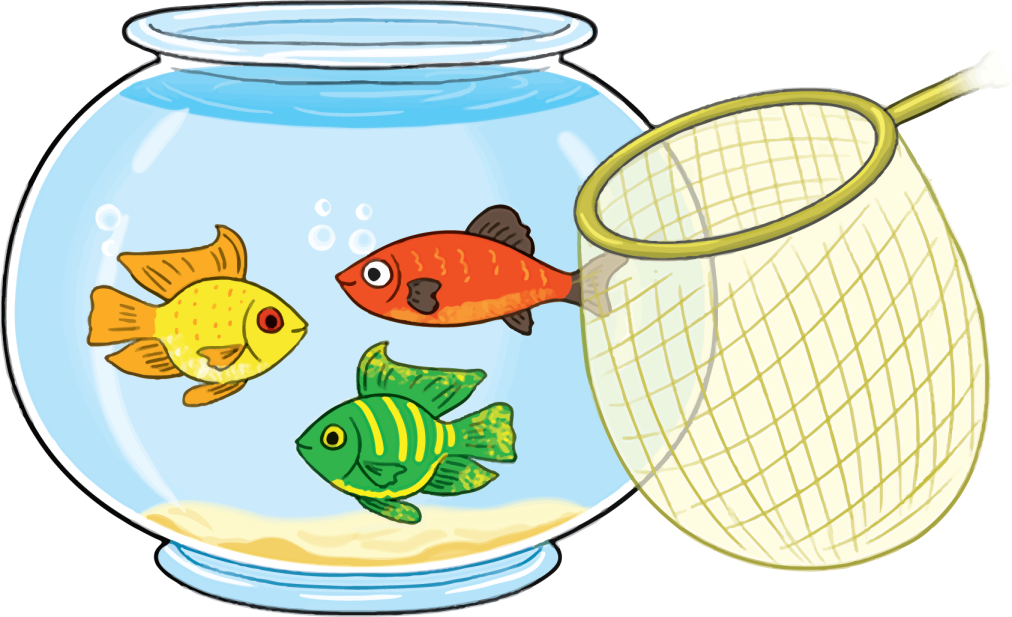 ?
3
0
3
-
=
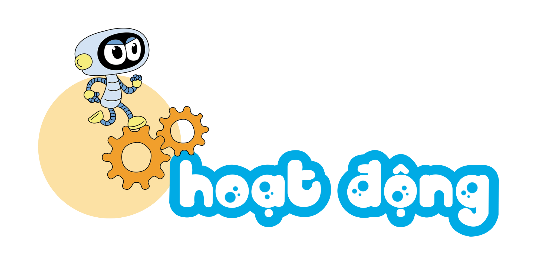 1. Tính nhẩm.
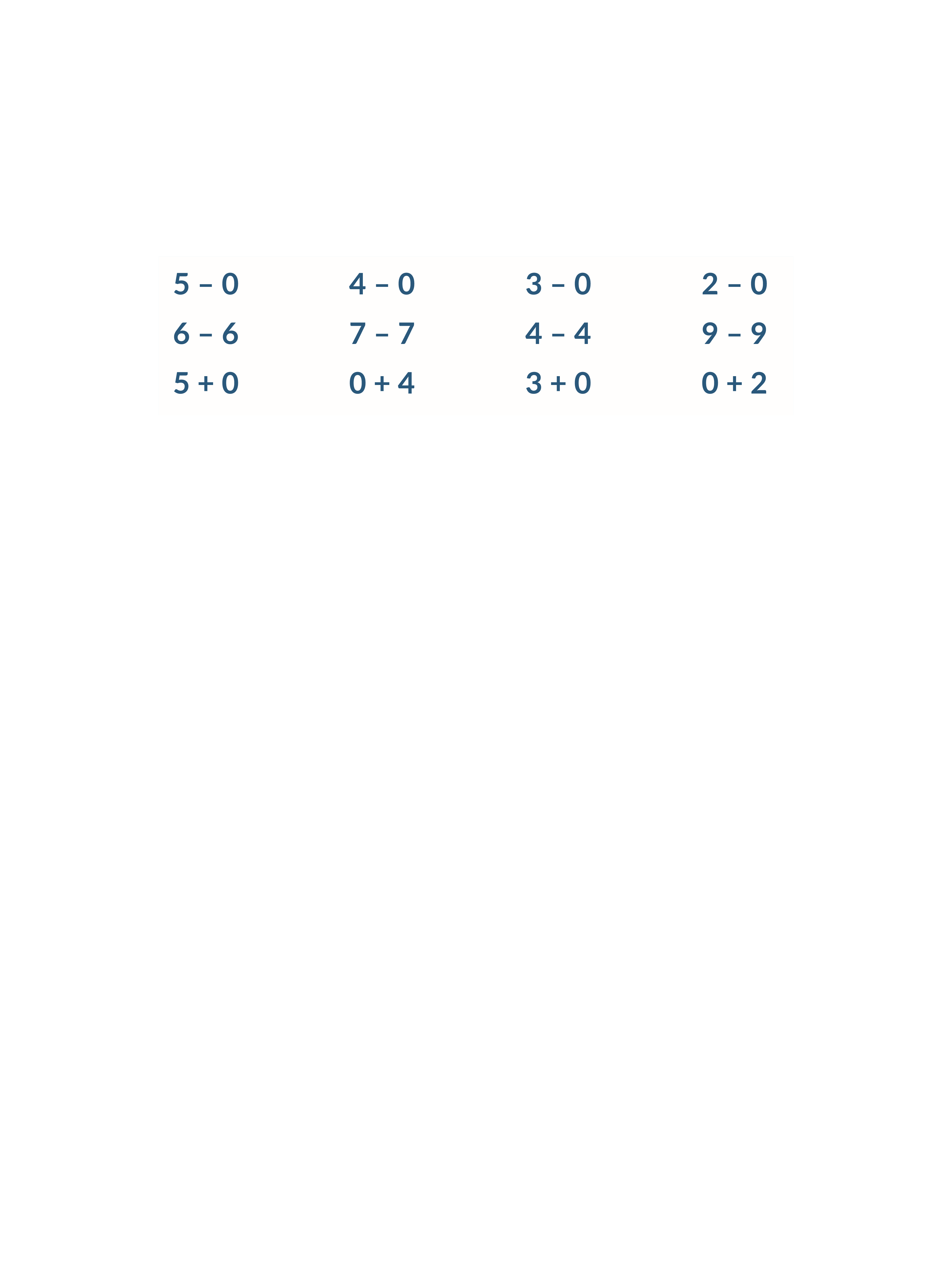 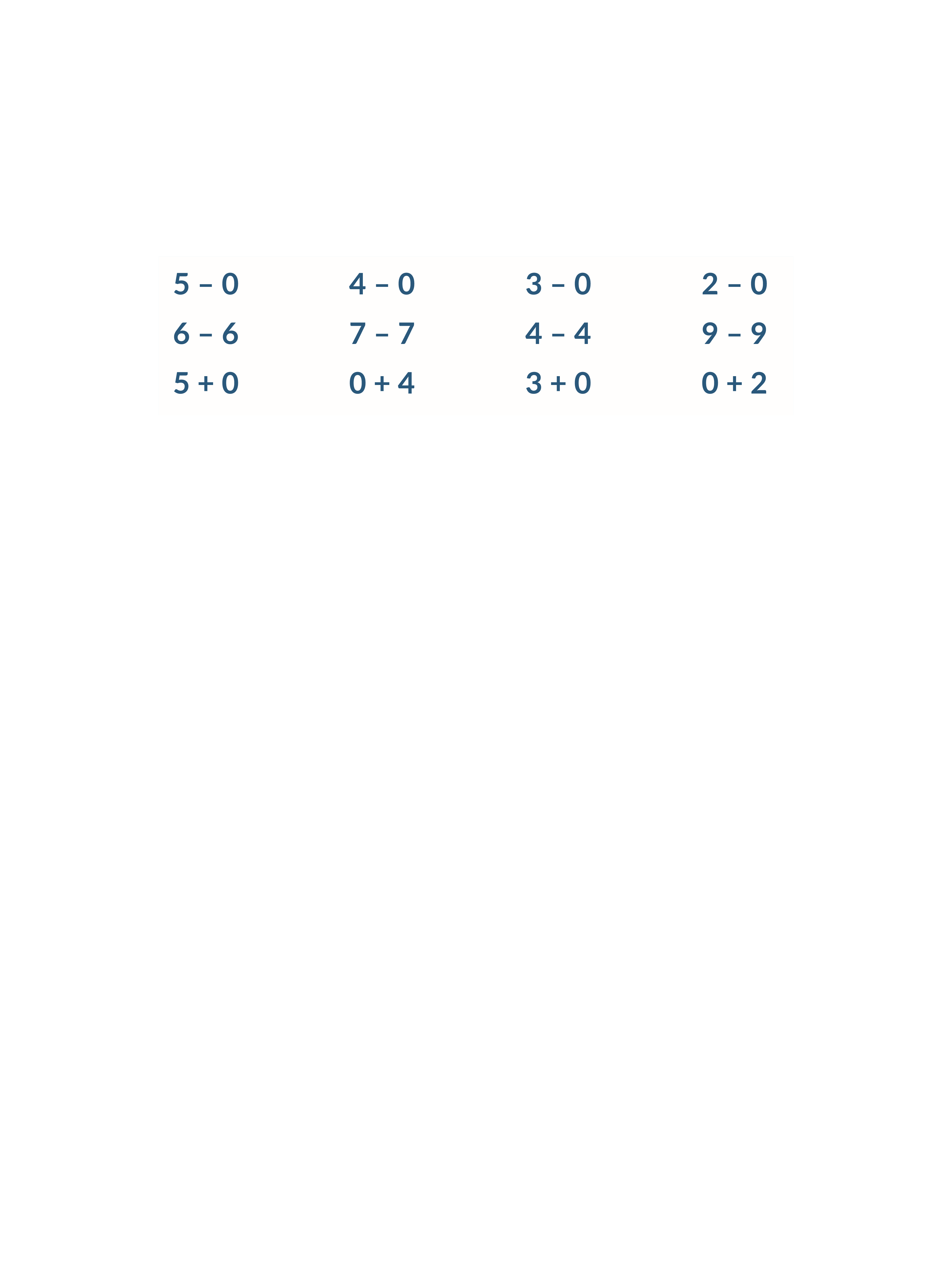 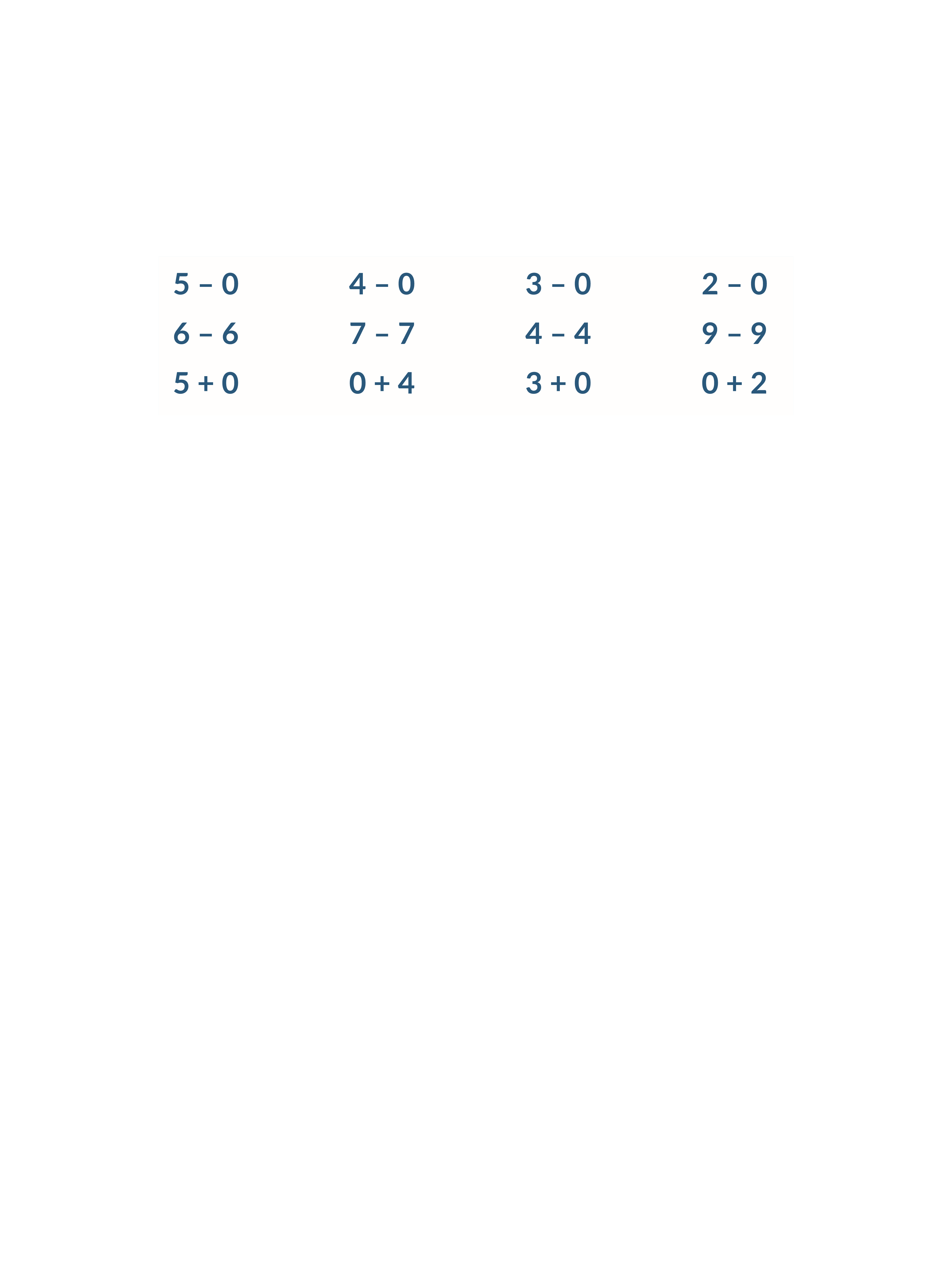 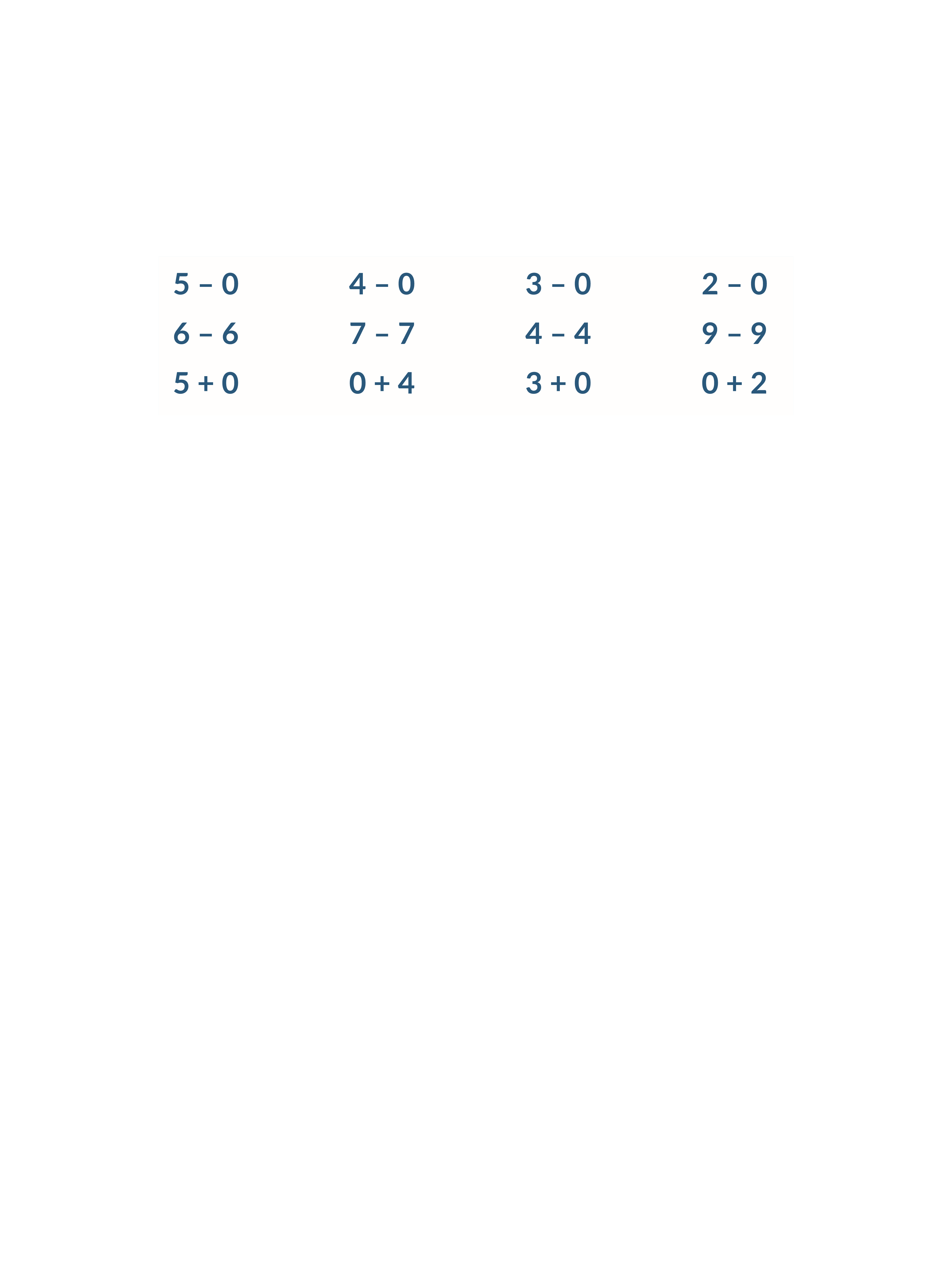 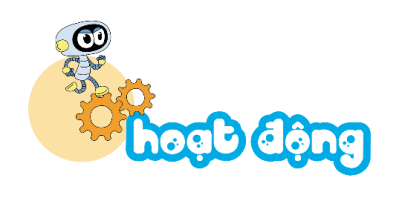 =
=
=
1. Tính nhẩm.
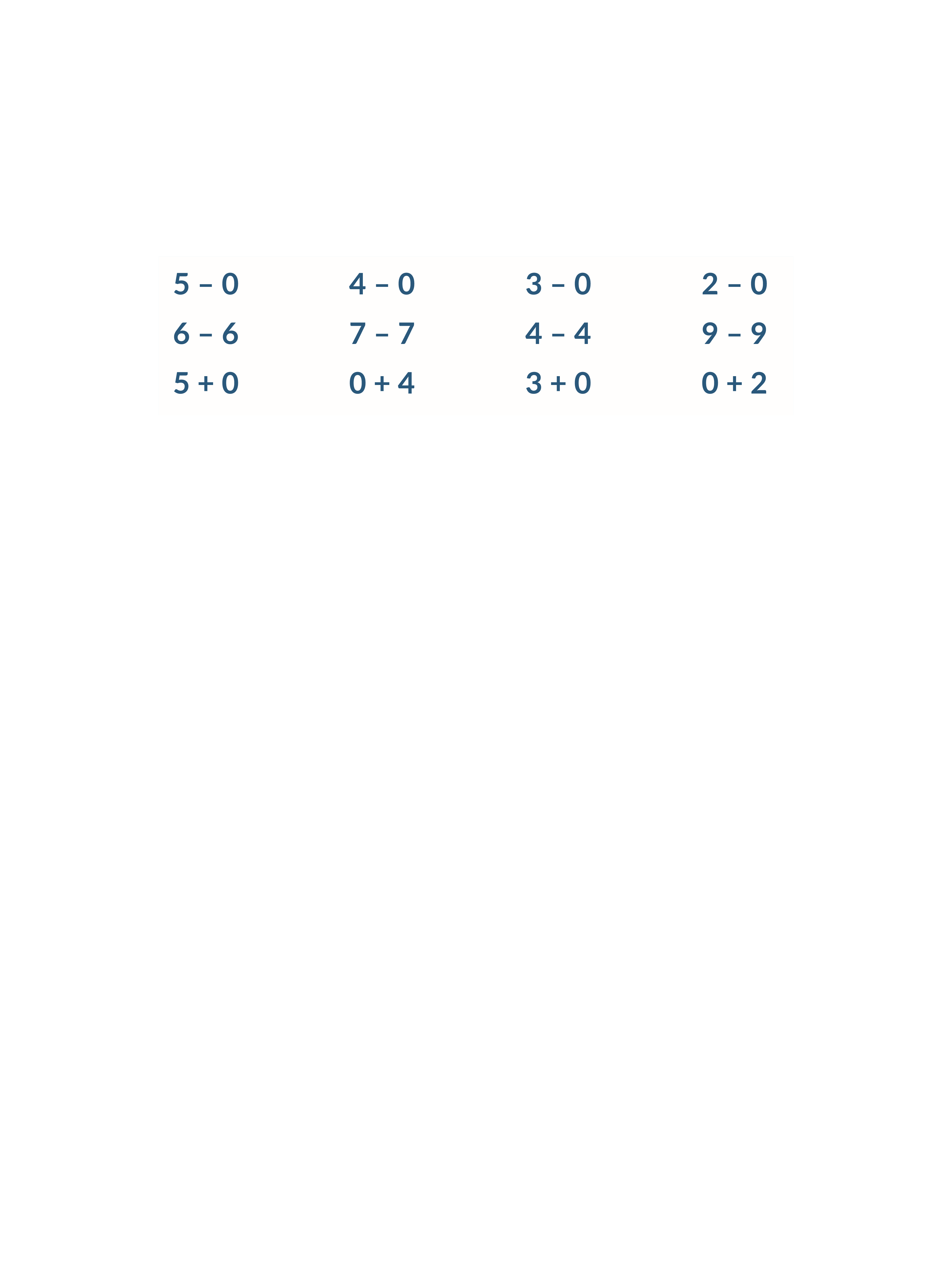 5
0
5
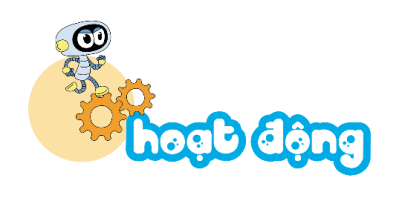 1. Tính nhẩm.
=
=
=
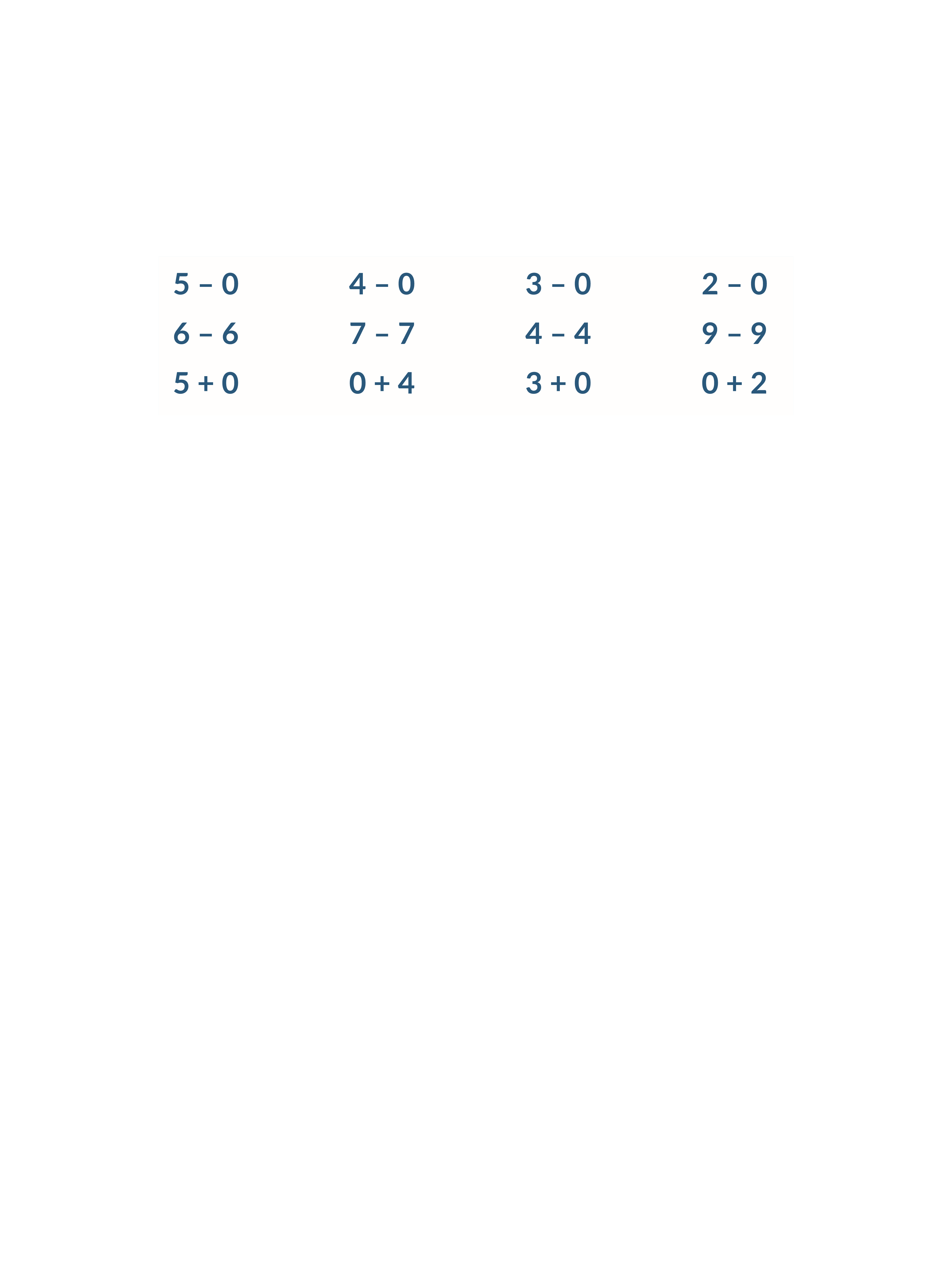 4
0
4
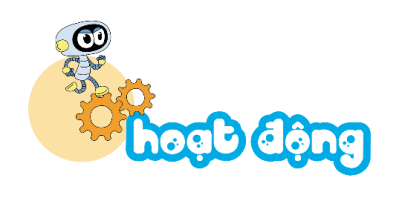 1. Tính nhẩm.
=
=
=
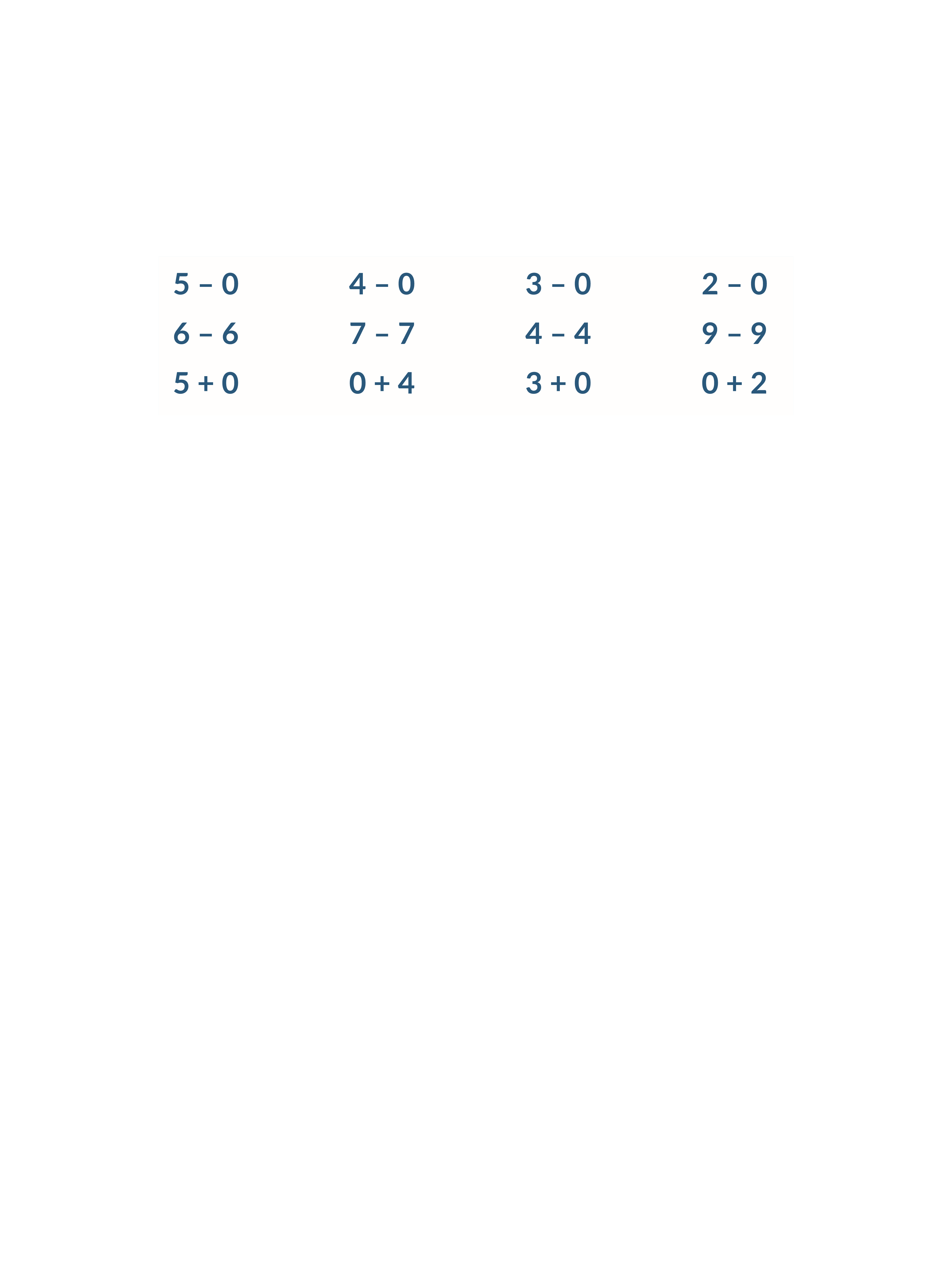 3
0
3
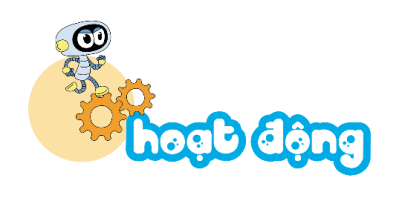 1. Tính nhẩm.
=
=
=
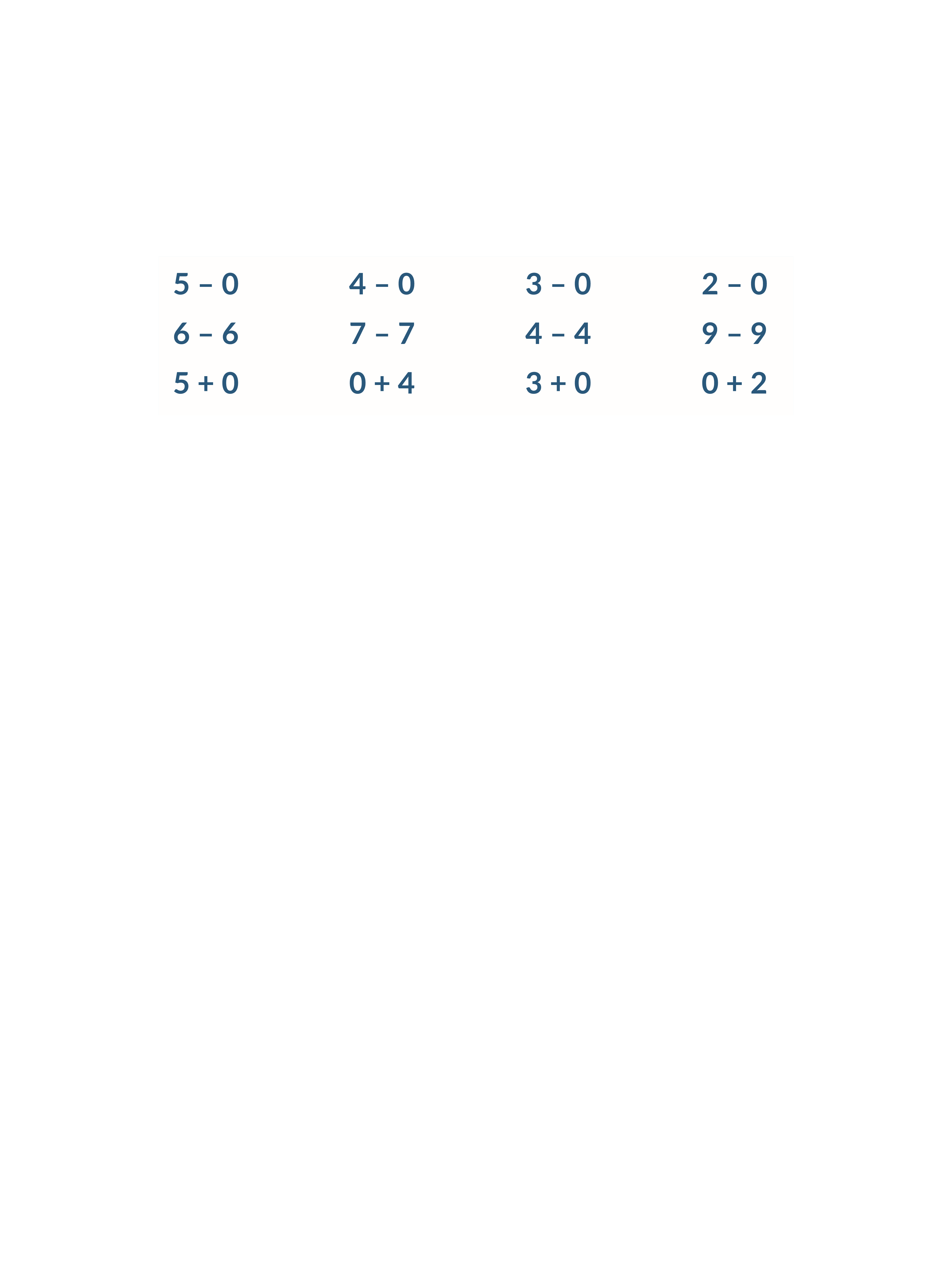 2
0
2
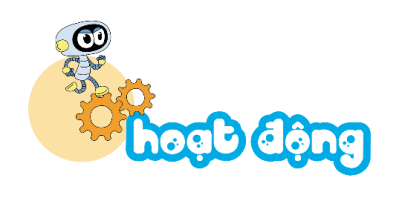 2. Hai phép tính nào cùng kết quả?
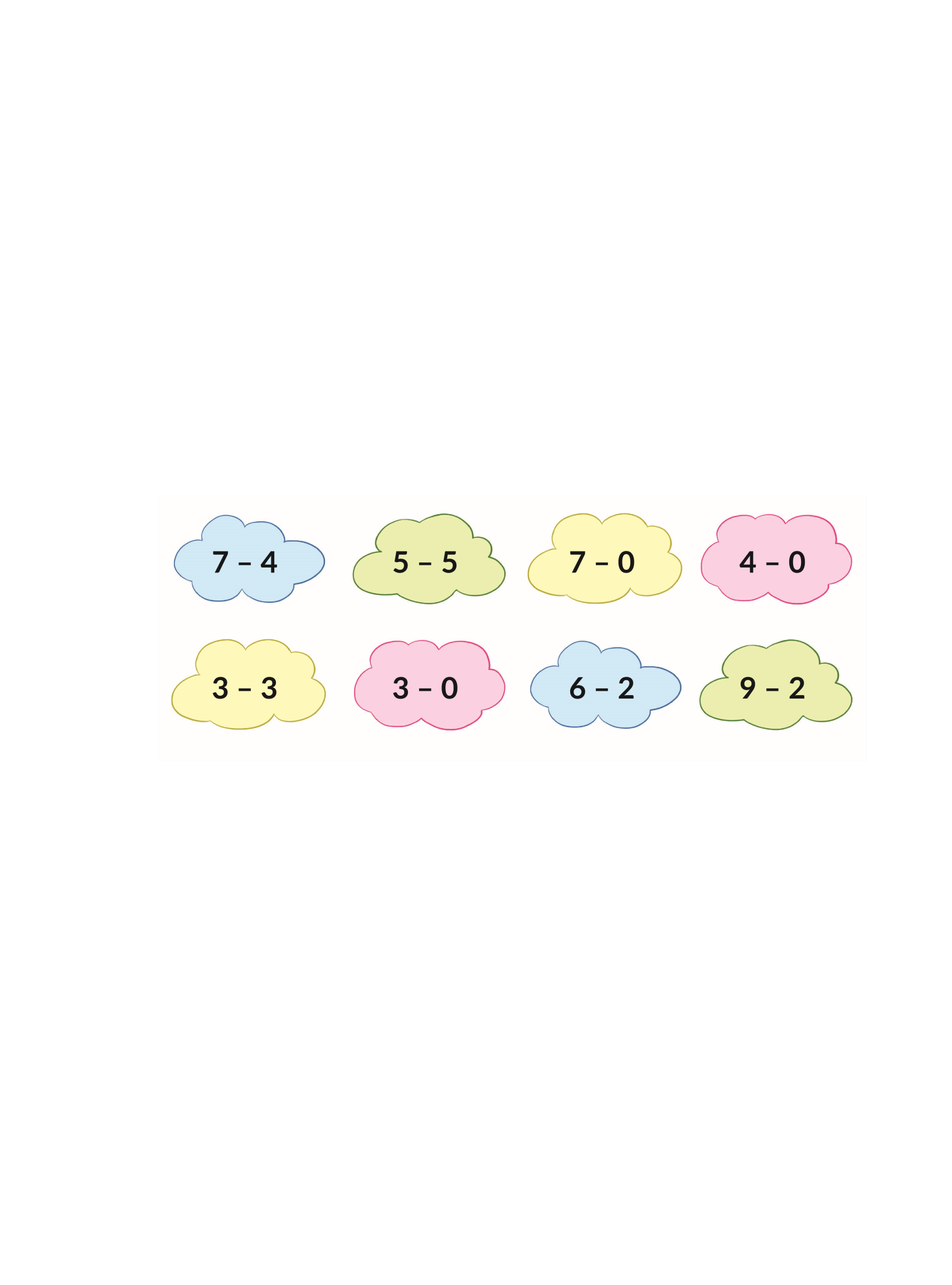 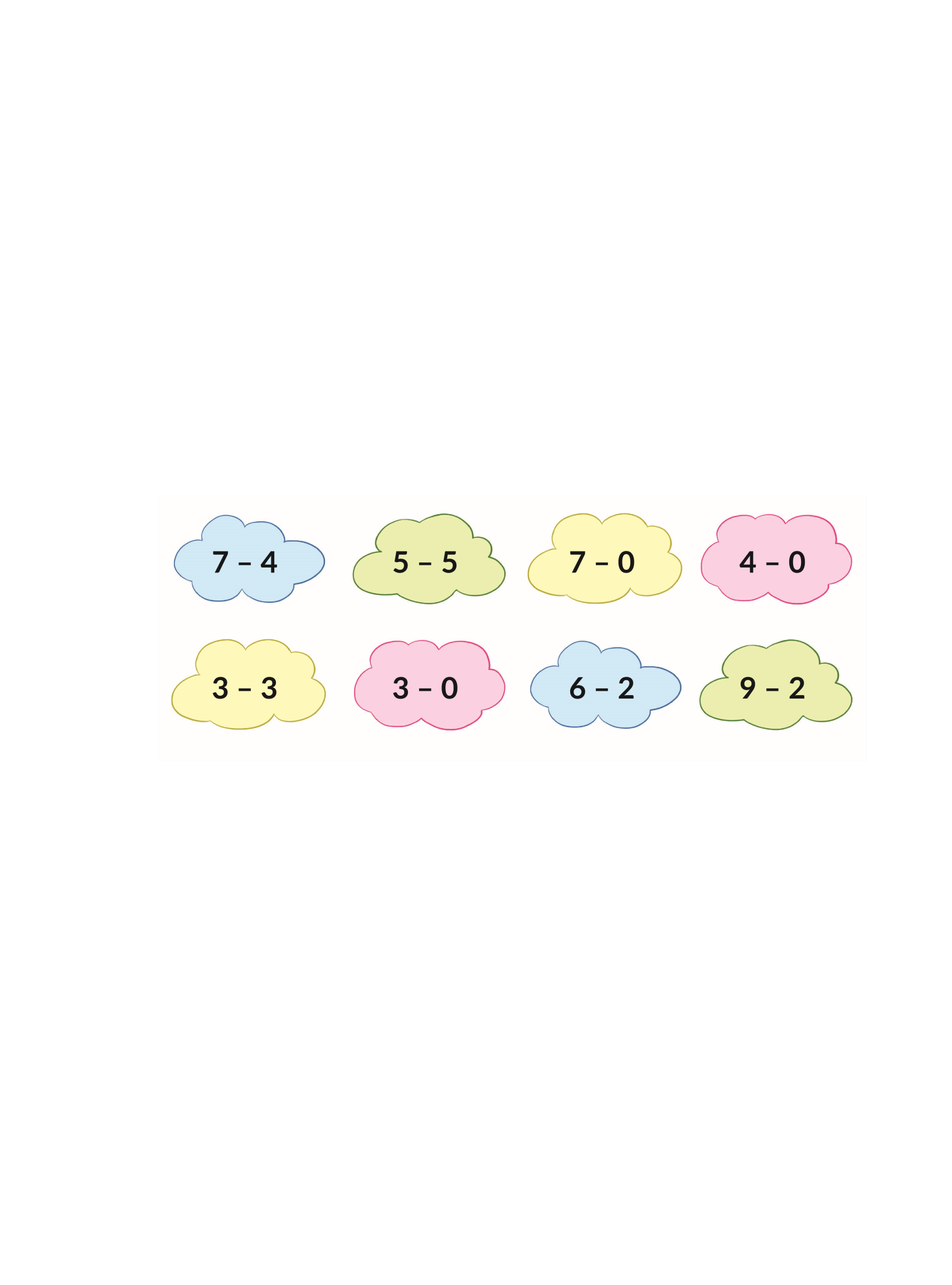 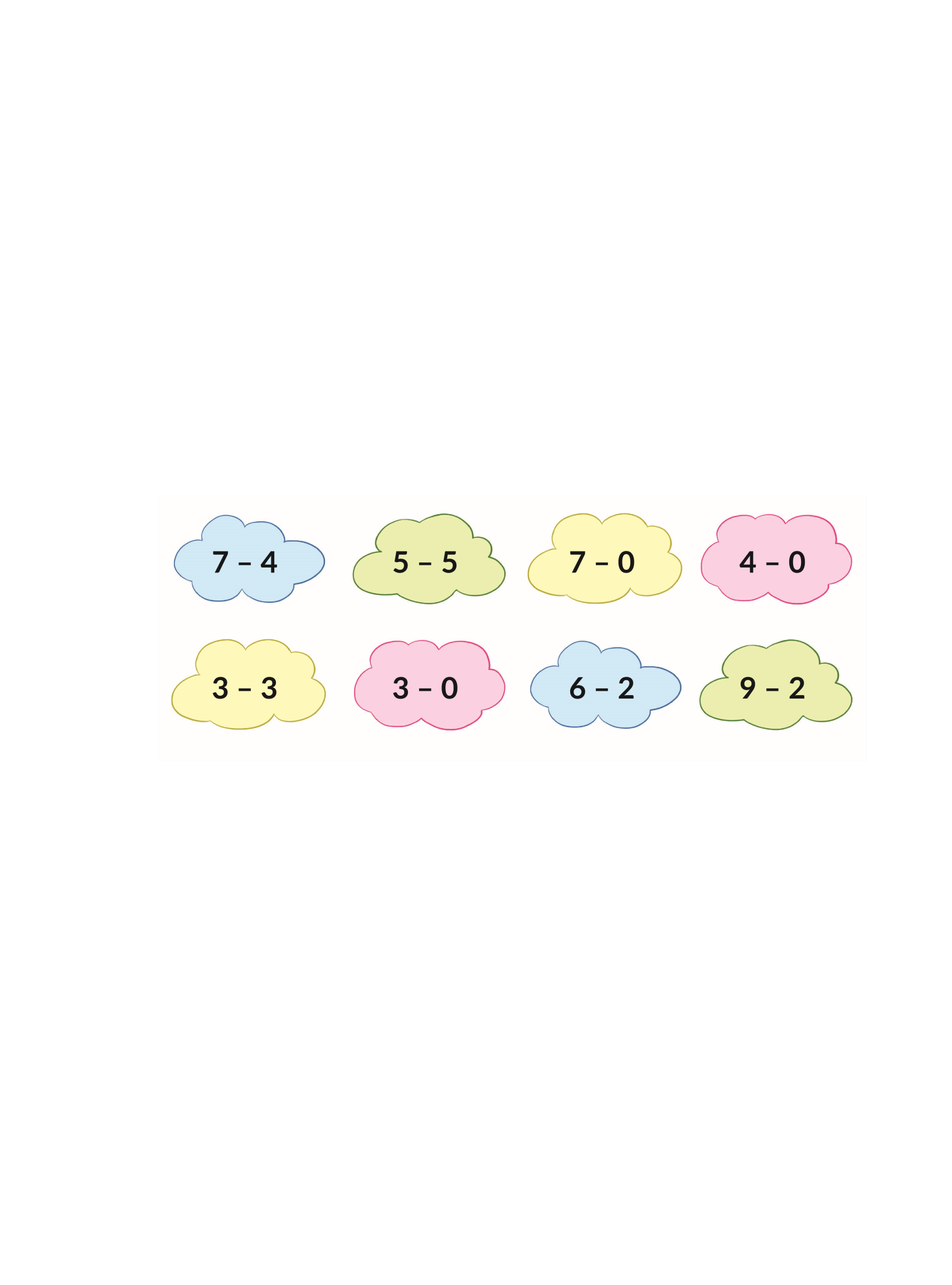 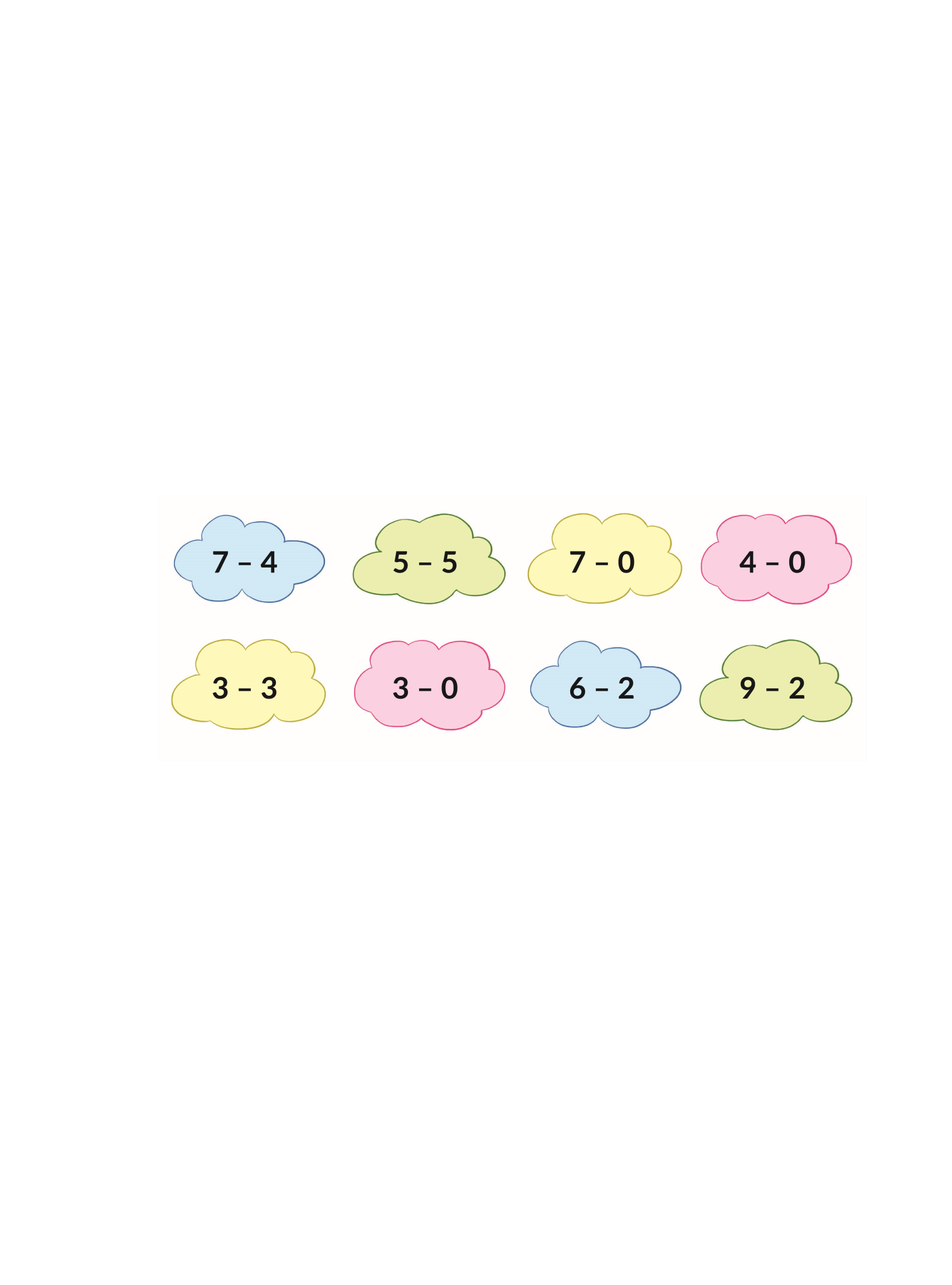 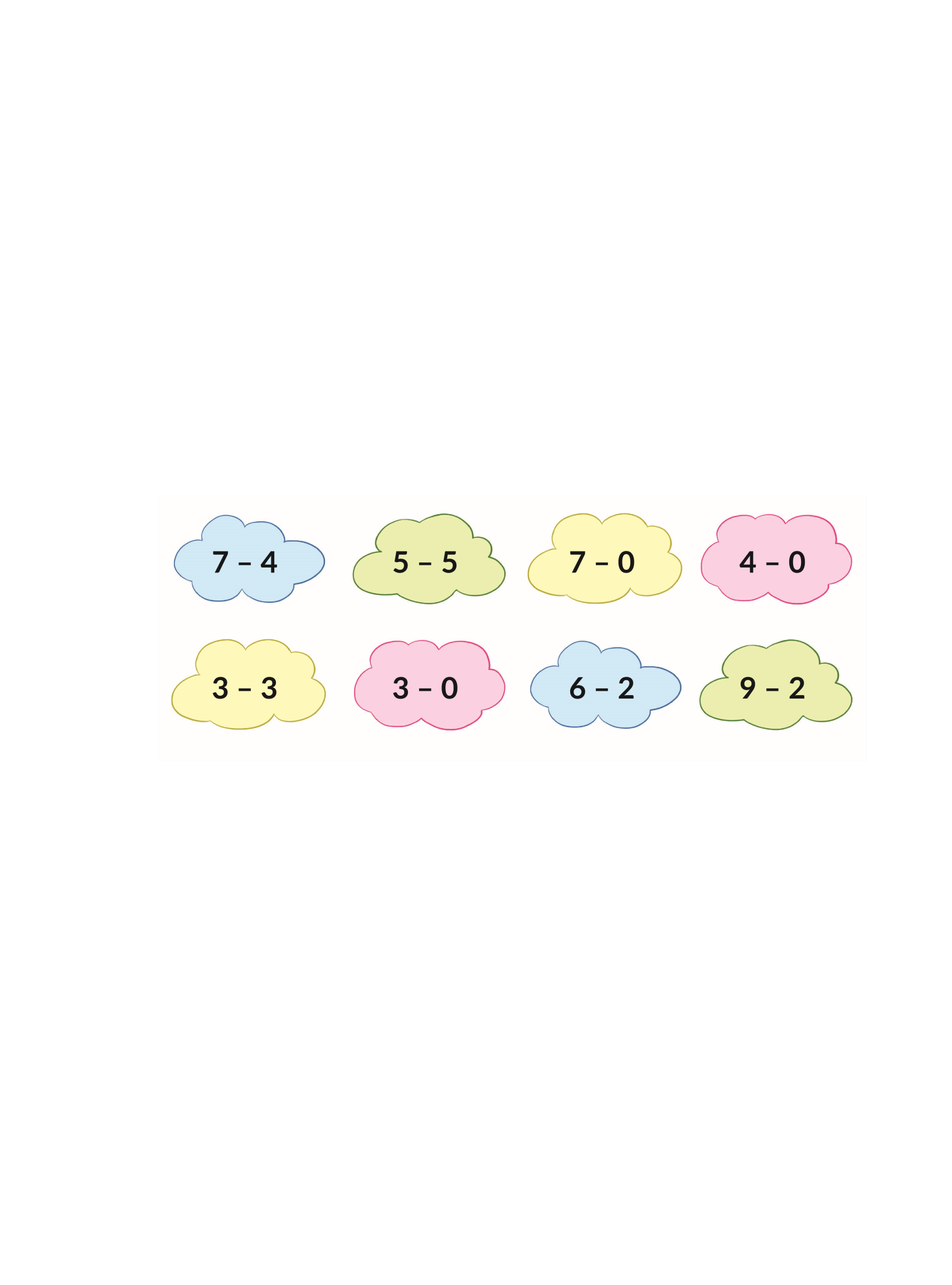 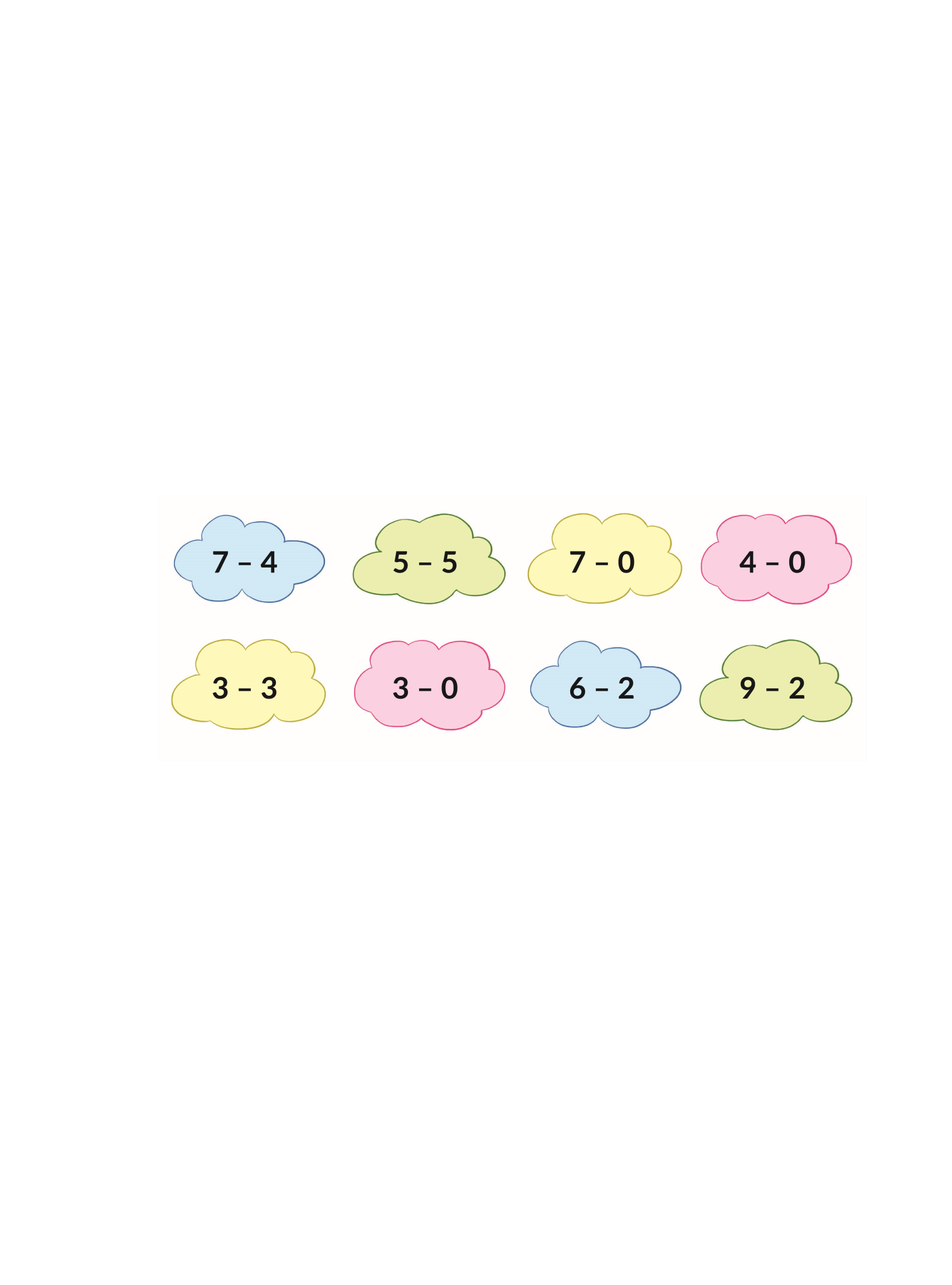 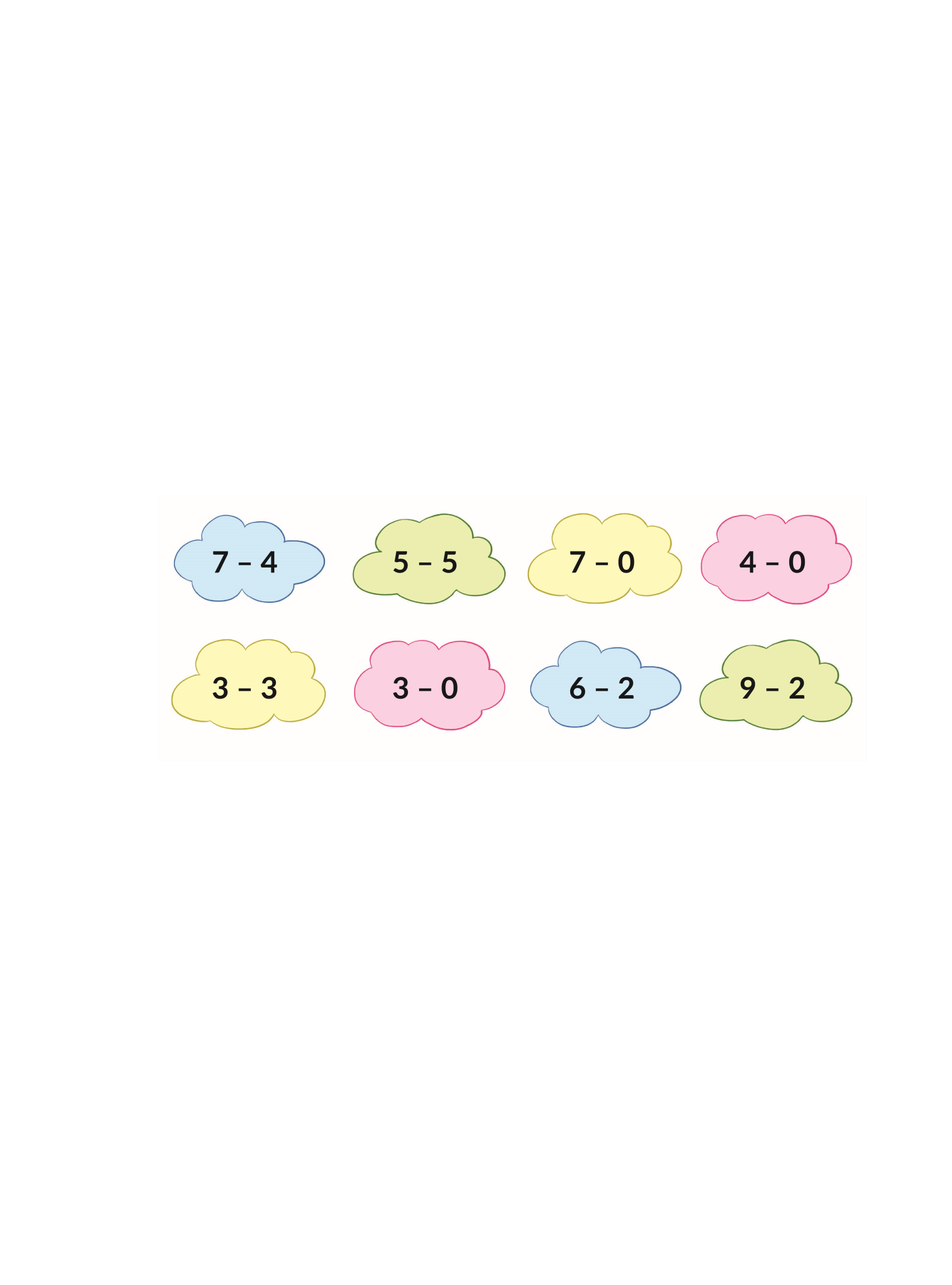 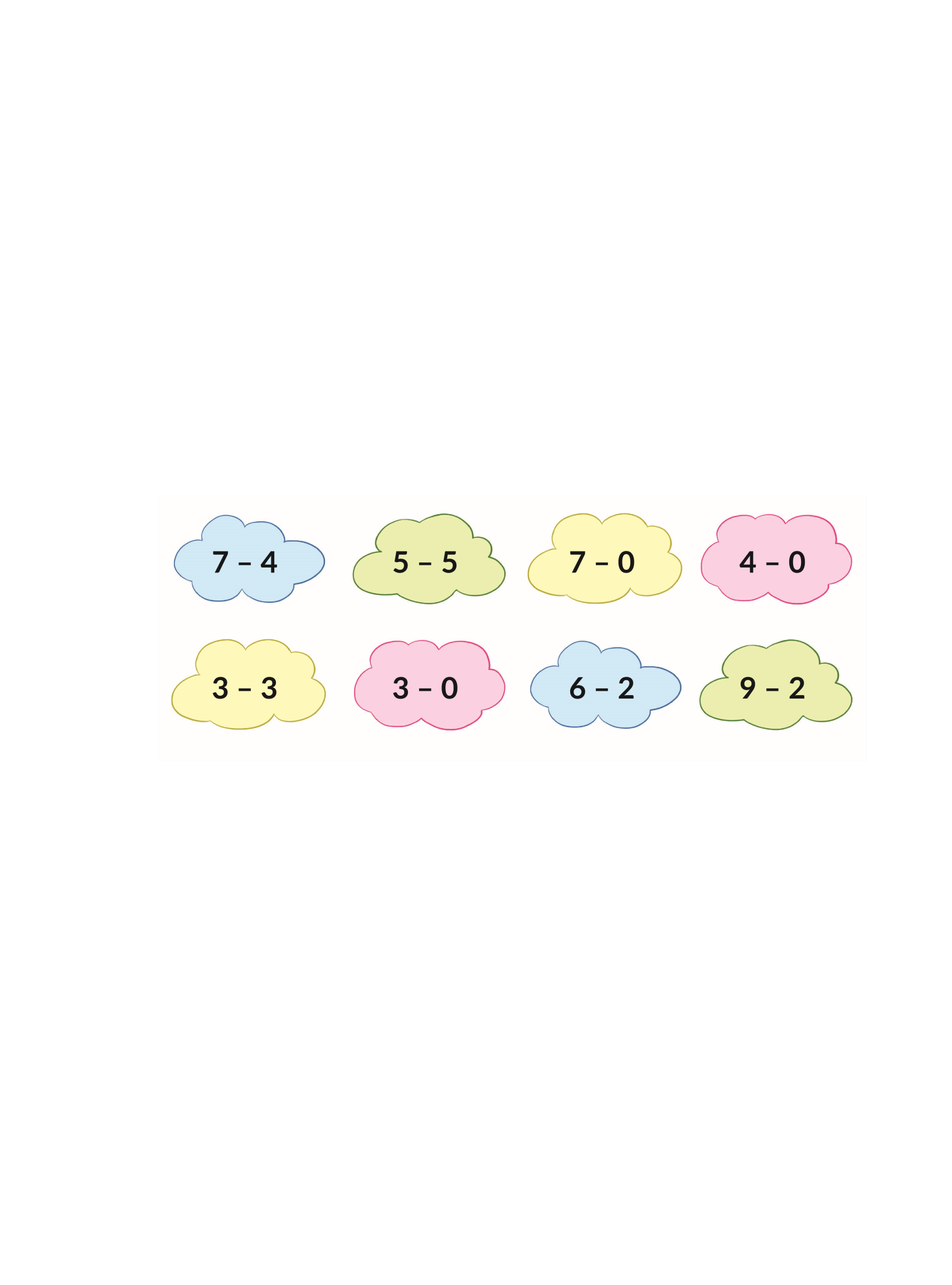 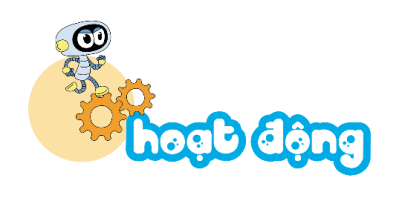 3. Số?
Đố các bạn còn lại bao nhiêu con vịt trong chuồng?
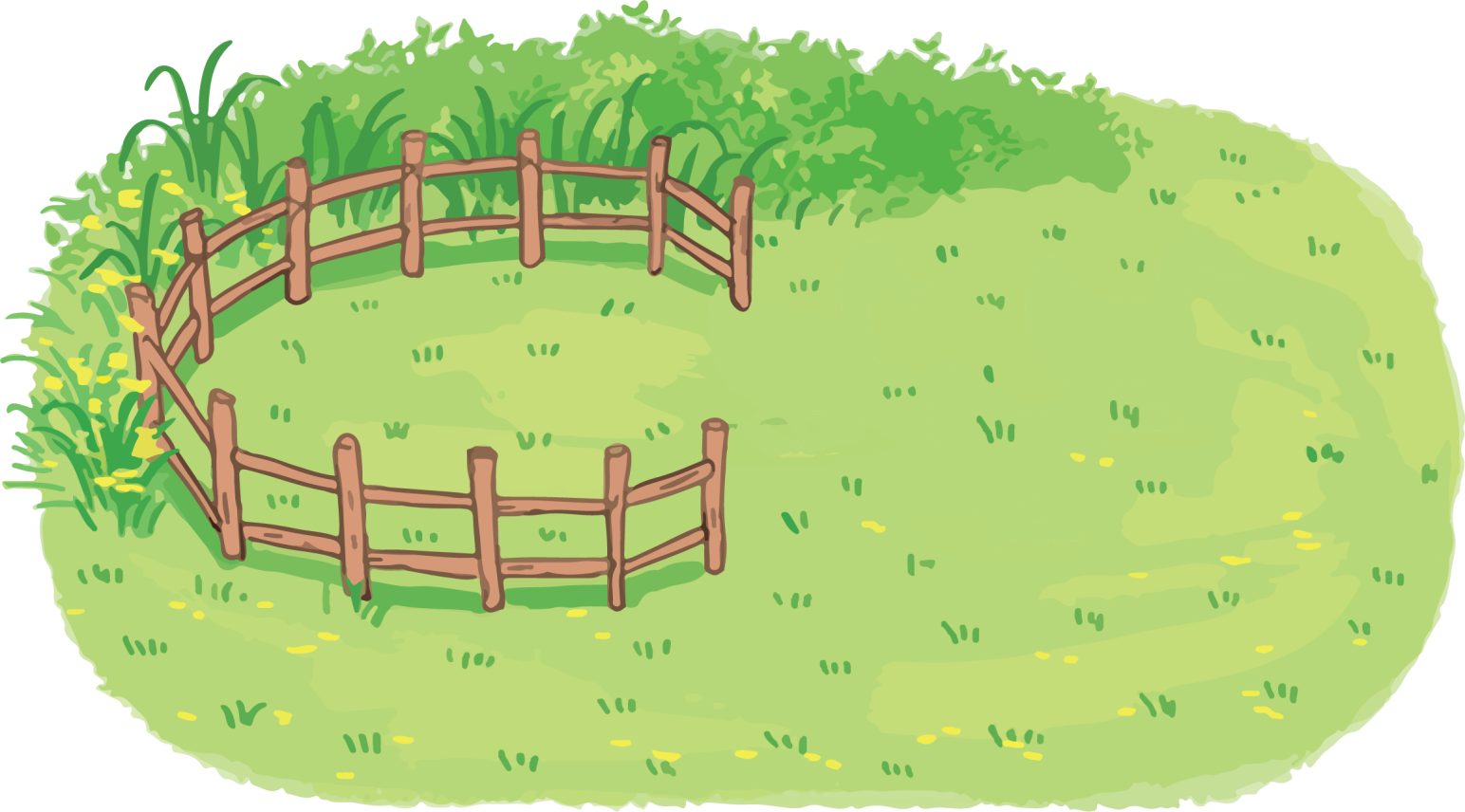 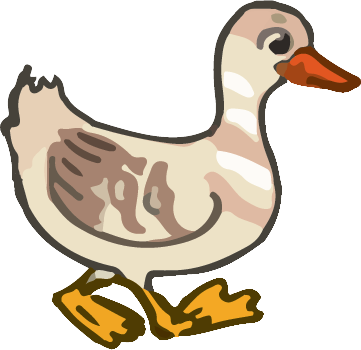 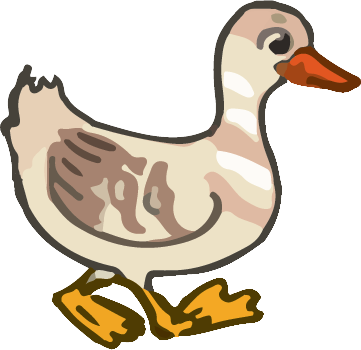 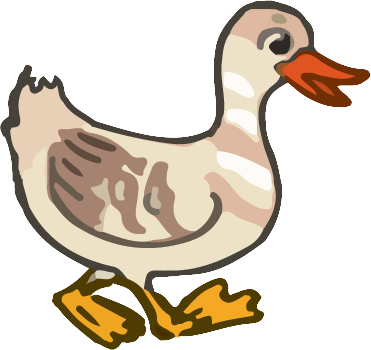 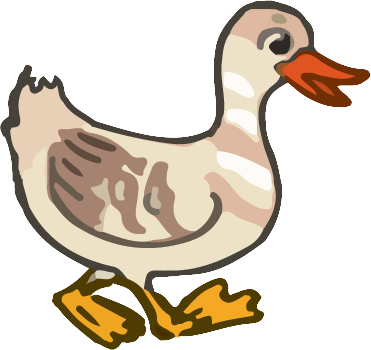 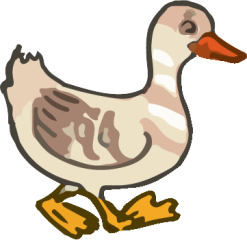 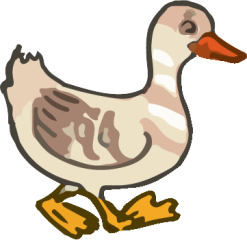 ?
3
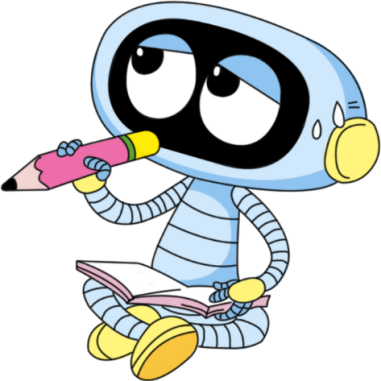 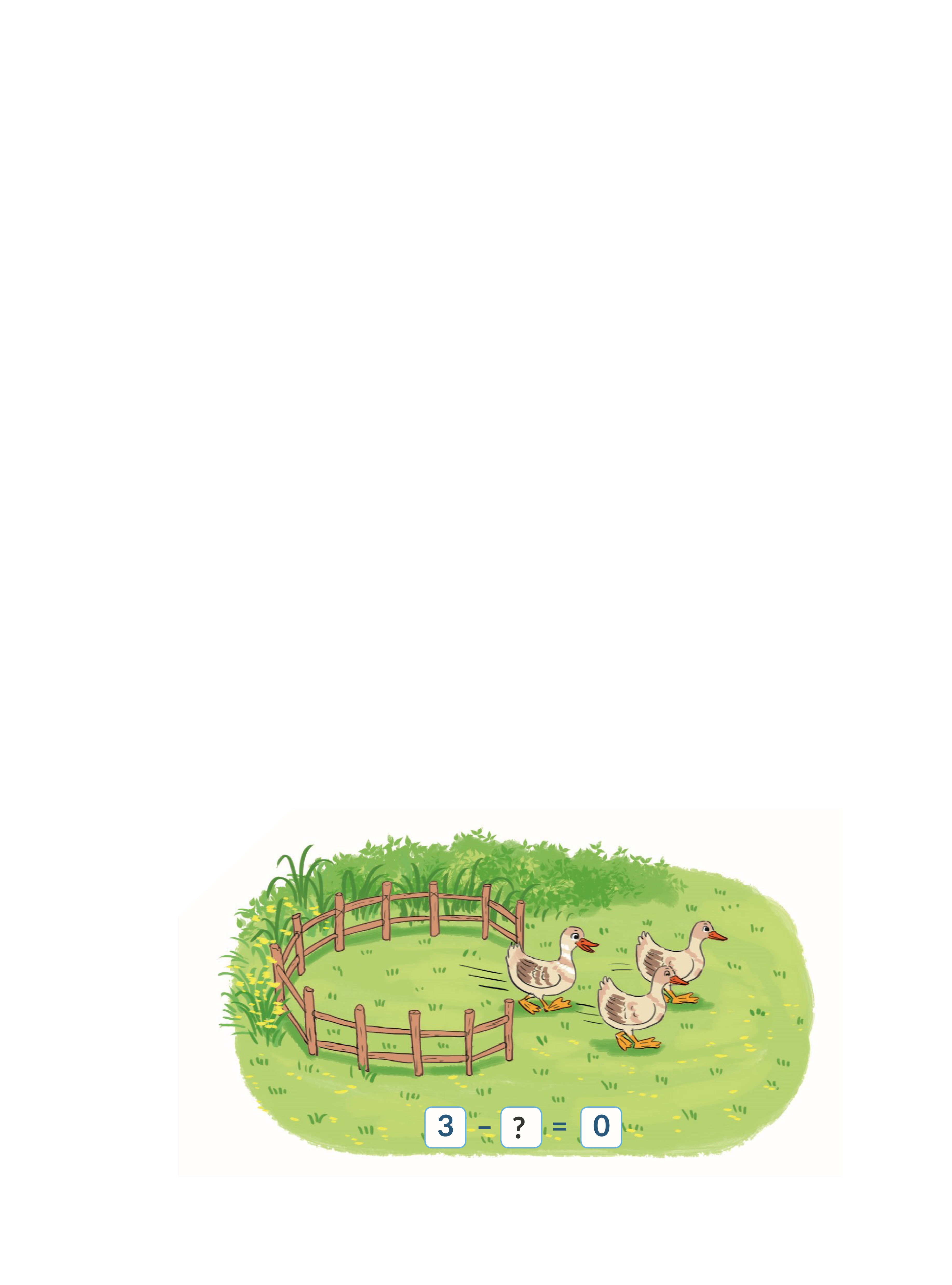 Củng cố bài học
Hương Thảo: tranthao121004@gmail.com